Alimentadores MT Línea Compacta
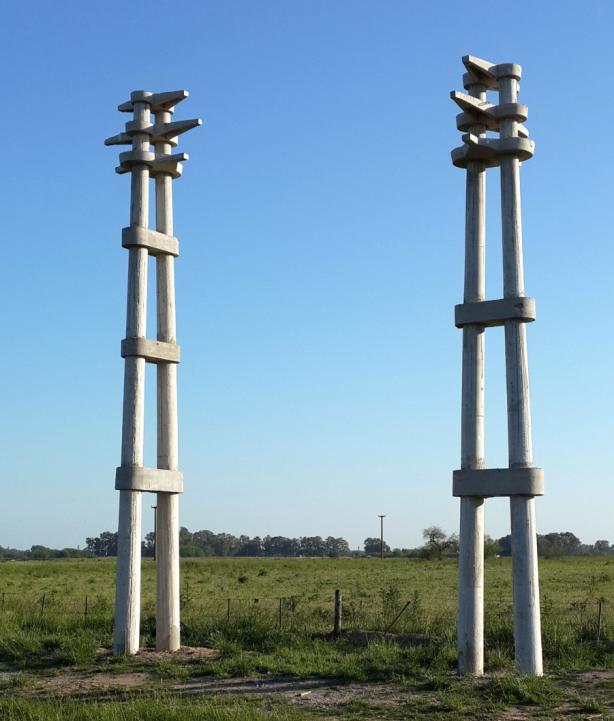 Monto $4.617.892

Se está cumpliendo con un largamente anhelado sueño de esta Cooperativa: La construcción de dos Alimentadores de Media Tensión desde la Subestación a nuestra ciudad. Dicha obra se está realizado con fondos propios, y se ha cumplido en un 70%.

Proveedores:
Coop. Eléctrica de Saladillo, Cosypro, Electra Mercedes, Prysmian
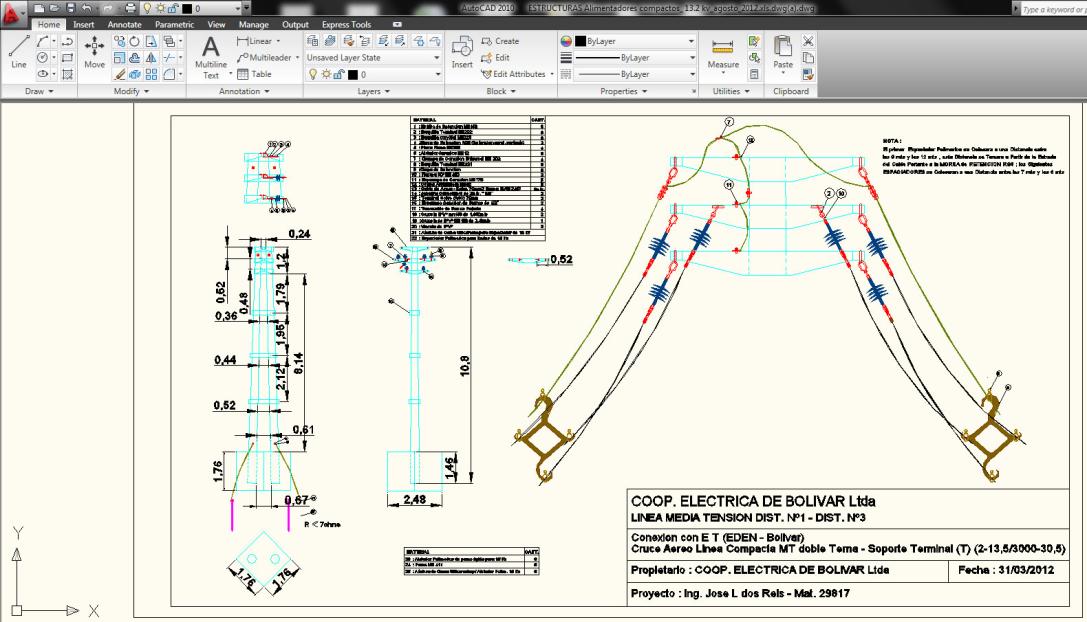 Alimentadores MT Línea Compacta
Monto $4.617.892

Se está cumpliendo con un largamente anhelado sueño de esta Cooperativa: La construcción de dos Alimentadores de Media Tensión desde la Subestación a nuestra ciudad. Dicha obra se está realizado con fondos propios, y se ha cumplido en un 70%.

Proveedores:
Coop. Eléctrica de Saladillo, Cosypro, Electra Mercedes, Prysmian
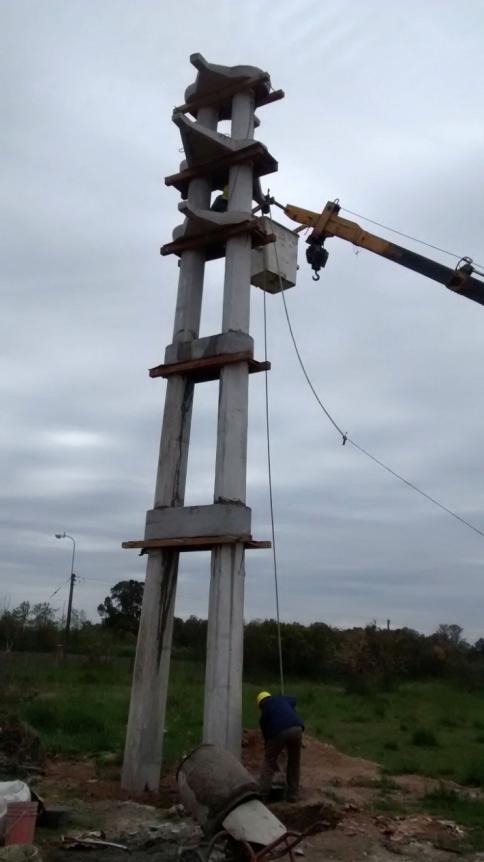 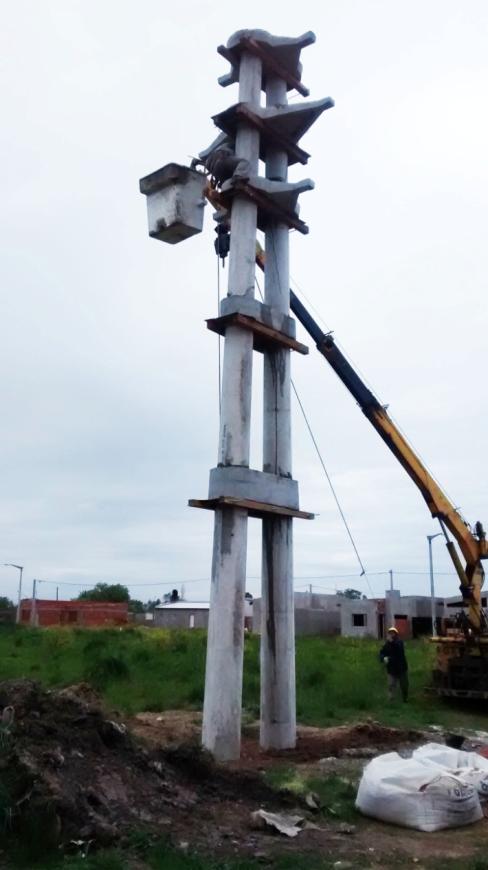 Alimentadores MT Línea Compacta
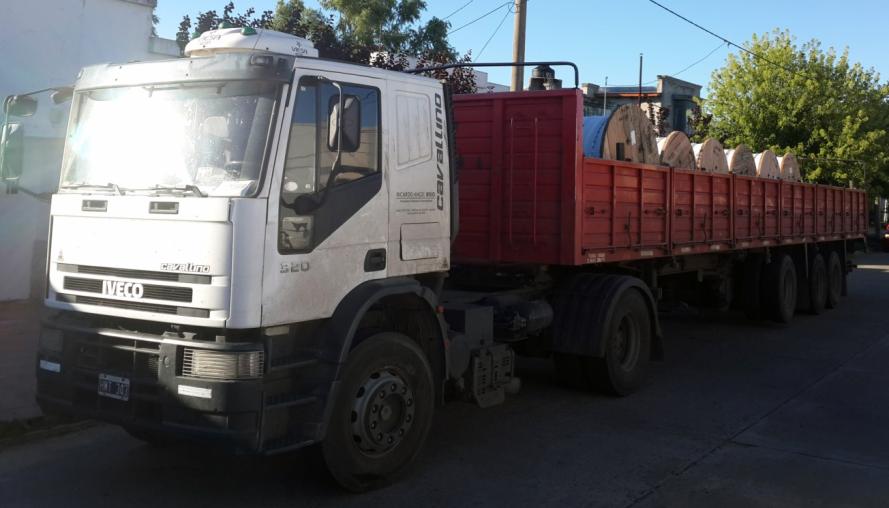 Monto $4.617.892

Se está cumpliendo con un largamente anhelado sueño de esta Cooperativa: La construcción de dos Alimentadores de Media Tensión desde la Subestación a nuestra ciudad. Dicha obra se está realizado con fondos propios, y se ha cumplido en un 70%.

Proveedores:
Coop. Eléctrica de Saladillo, Cosypro, Electra Mercedes, Prysmian
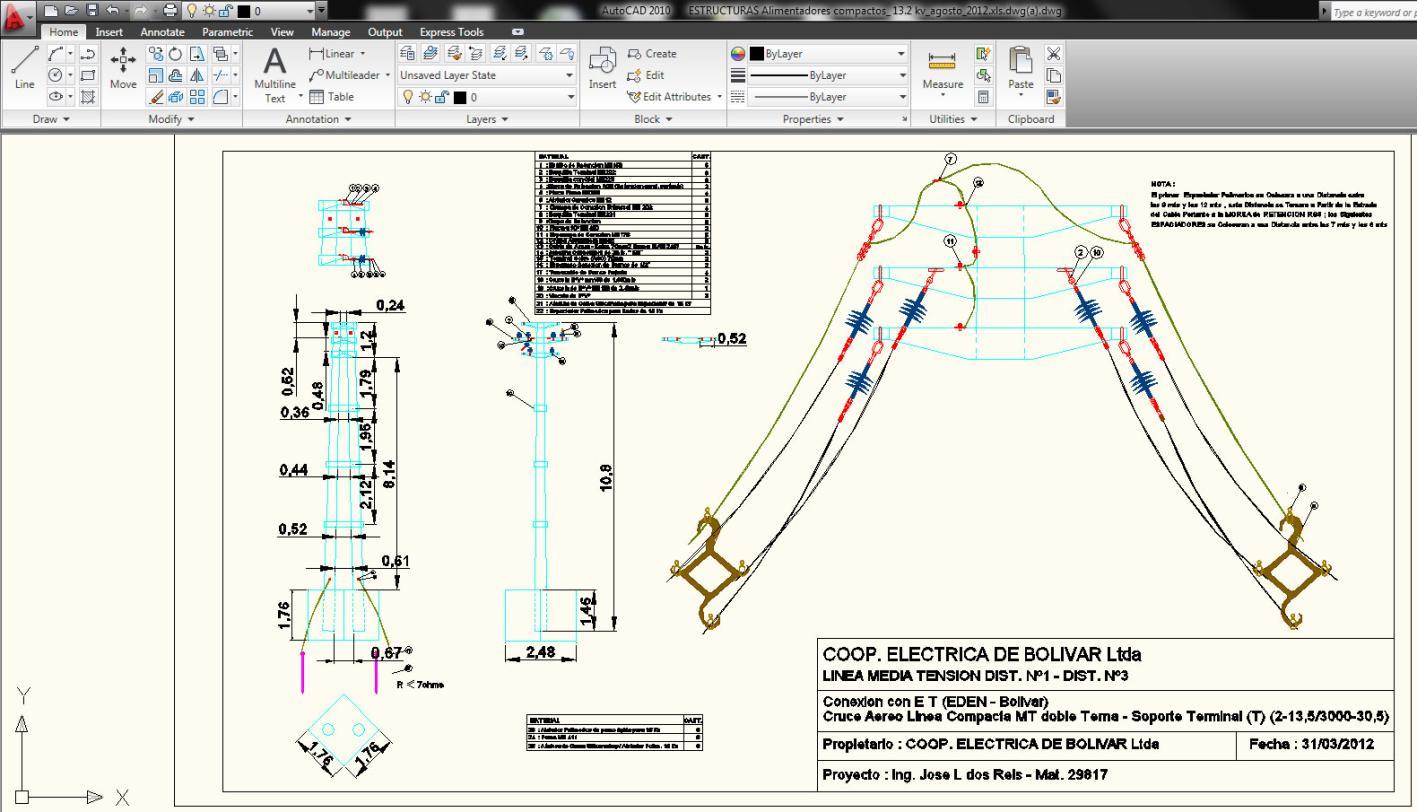 Alimentadores MT Línea Compacta
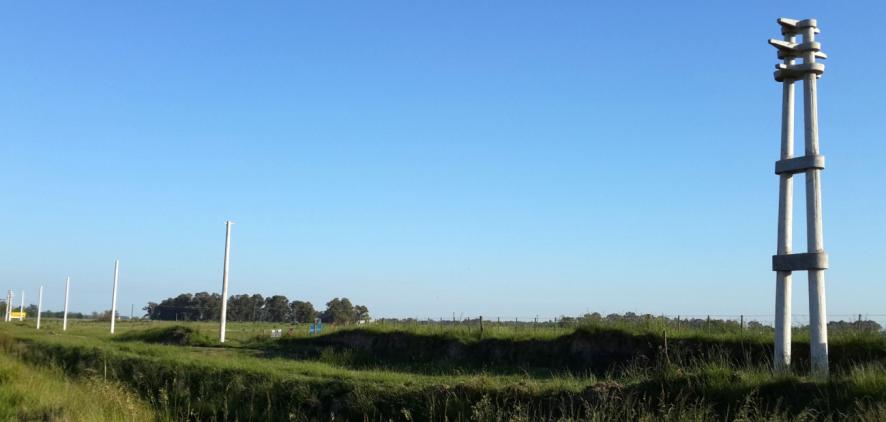 Se han colocado todas las columnas y comprado la mayoría de los materiales necesarios.
A mediados de enero se comenzará con el tendido de los cables, y se esta gestionando con EDEN, la forma y modo de interconexión con la Subestación.
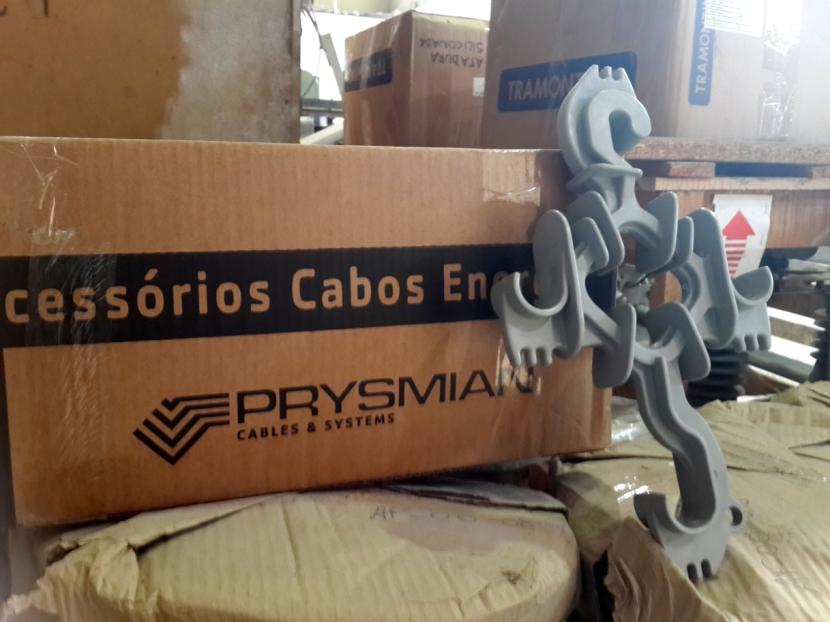 Alimentadores MT Línea Compacta
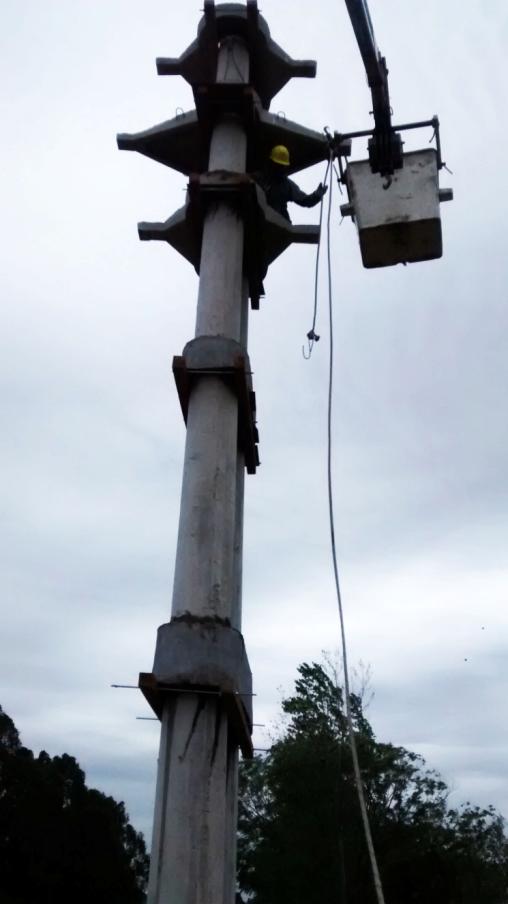 Se han colocado todas las columnas y comprado la mayoría de los materiales necesarios.
A mediados de enero se comenzará con el tendido de los cables, y se esta gestionando con EDEN, la forma y modo de interconexión con la Subestación.
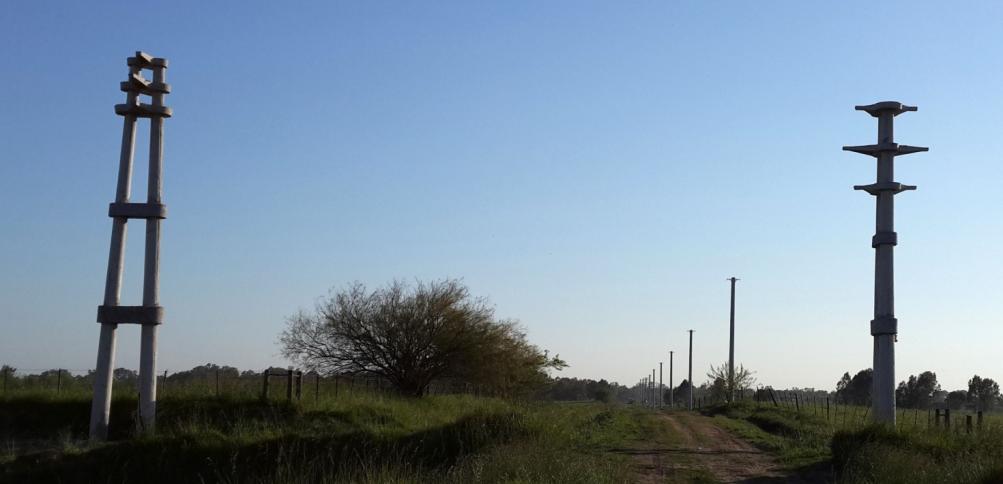 Salas Velatorias
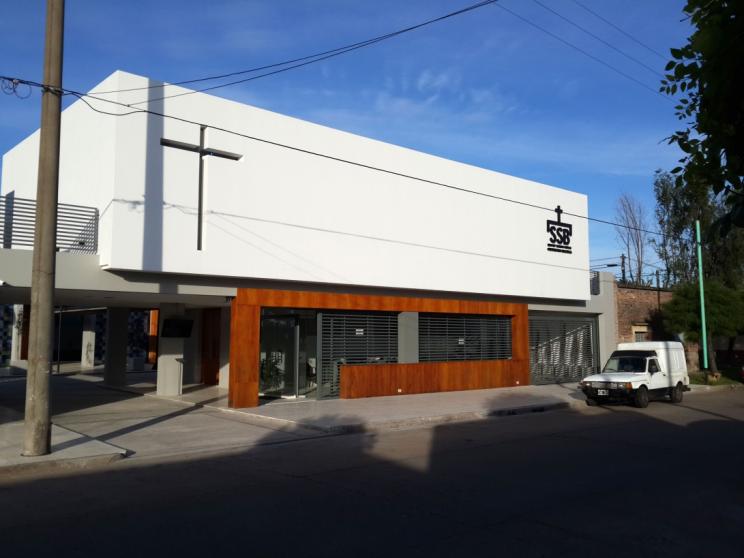 Se finalizó un importantísimo proyecto de esta Cooperativa, realizado con el apoyo de una gran cantidad de proveedores de esta ciudad.
Las Salas Velatorias fueron inauguradas el 1 de Septiembre de 2014, y desde ese momento se han realizado:
 21 sepelios en Septiembre
 39 sepelios en Octubre
 23 sepelios en Noviembre
 34 sepelios en Diciembre
Un total de 117 sepelios, generando de esta forma un ahorro económico muy importante.
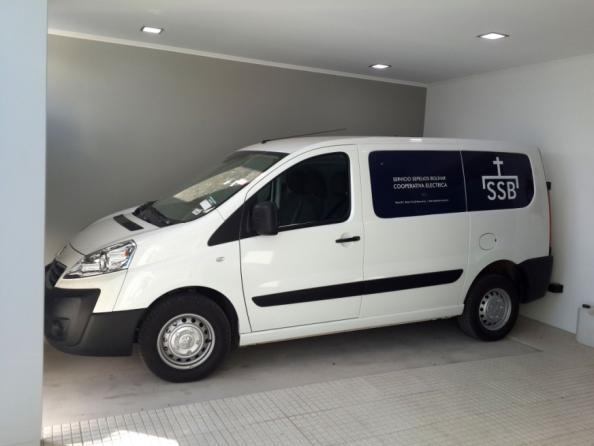 Salas Velatorias
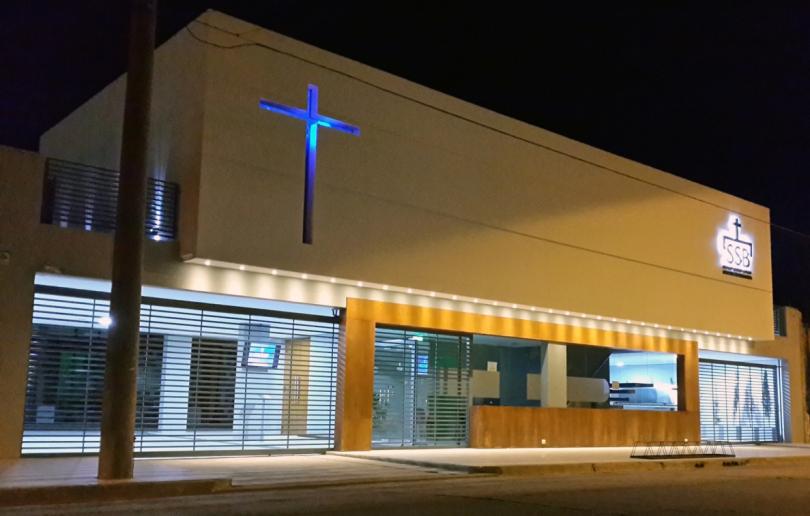 Se finalizó un importantísimo proyecto de esta Cooperativa, realizado con el apoyo de una gran cantidad de proveedores de esta ciudad.
Las Salas Velatorias fueron inauguradas el 1 de Septiembre de 2014, y desde ese momento se han realizado:
 21 sepelios en Septiembre
 39 sepelios en Octubre
 23 sepelios en Noviembre
 34 sepelios en Diciembre
Un total de 117 sepelios, generando de esta forma un ahorro económico muy importante
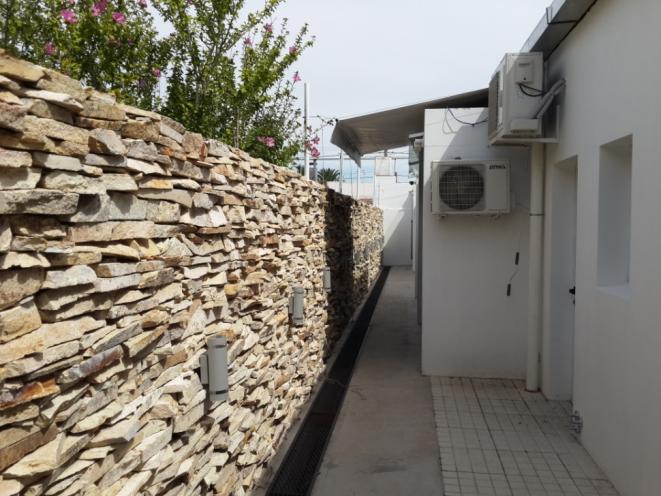 Salas Velatorias
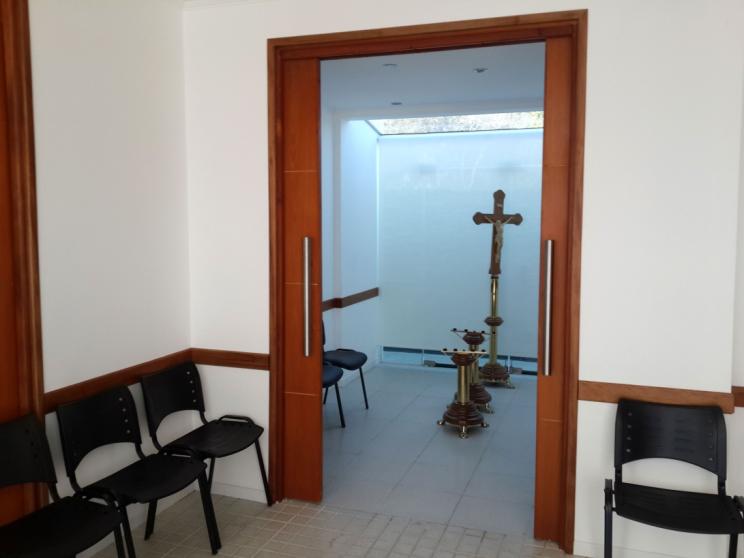 Se finalizó un importantísimo proyecto de esta Cooperativa, realizado con el apoyo de una gran cantidad de proveedores de esta ciudad.
Las Salas Velatorias fueron inauguradas el 1 de Septiembre de 2014, y desde ese momento se han realizado:
 21 sepelios en Septiembre
 39 sepelios en Octubre
 23 sepelios en Noviembre
 34 sepelios en Diciembre
Un total de 117 sepelios, generando de esta forma un ahorro económico muy importante
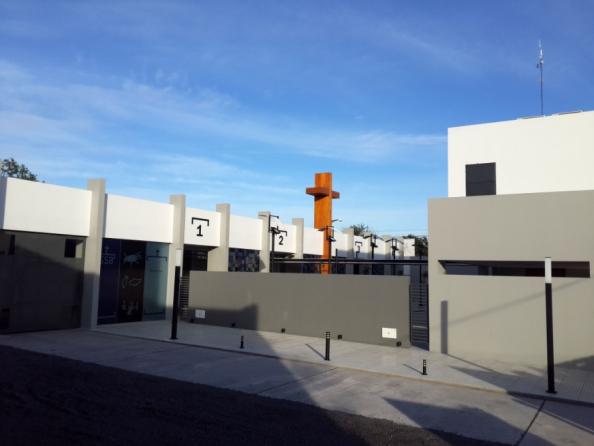 Salas Velatorias
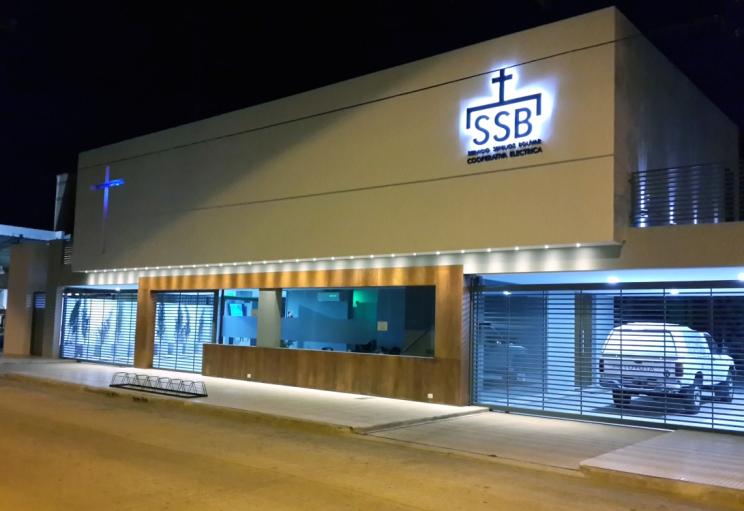 Se finalizó un importantísimo proyecto de esta Cooperativa, realizado con el apoyo de una gran cantidad de proveedores de esta ciudad.
Las Salas Velatorias fueron inauguradas el 1 de Septiembre de 2014, y desde ese momento se han realizado:
 21 sepelios en Septiembre
 39 sepelios en Octubre
 23 sepelios en Noviembre
 34 sepelios en Diciembre
Un total de 117 sepelios, generando de esta forma un ahorro económico muy importante
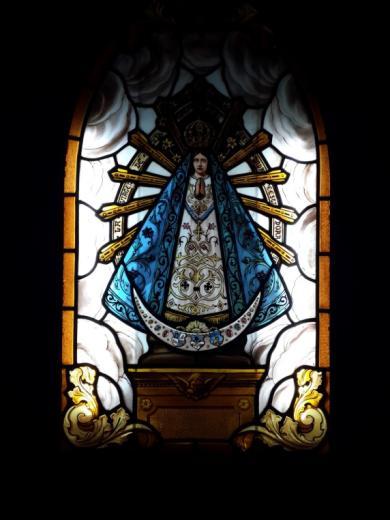 Salas Velatorias
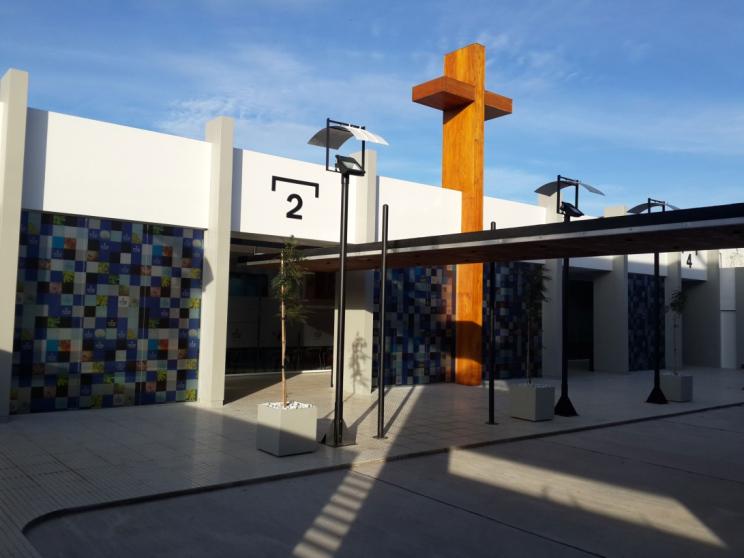 Se finalizó un importantísimo proyecto de esta Cooperativa, realizado con el apoyo de una gran cantidad de proveedores de esta ciudad.
Las Salas Velatorias fueron inauguradas el 1 de Septiembre de 2014, y desde ese momento se han realizado:
 21 sepelios en Septiembre
 39 sepelios en Octubre
 23 sepelios en Noviembre
 34 sepelios en Diciembre
Un total de 117 sepelios, generando de esta forma un ahorro económico muy importante
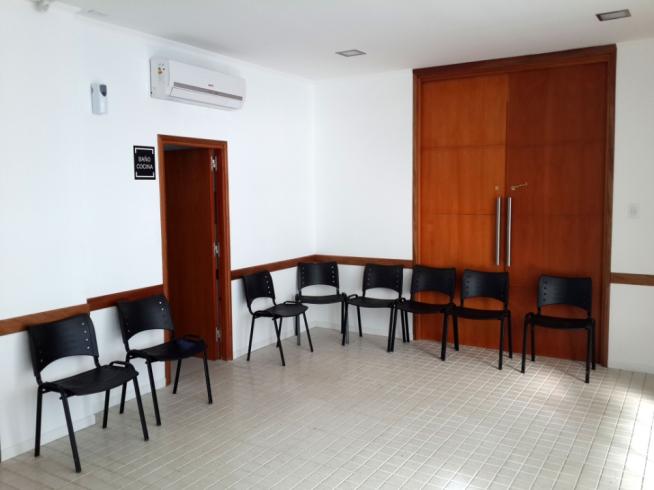 Salas Velatorias
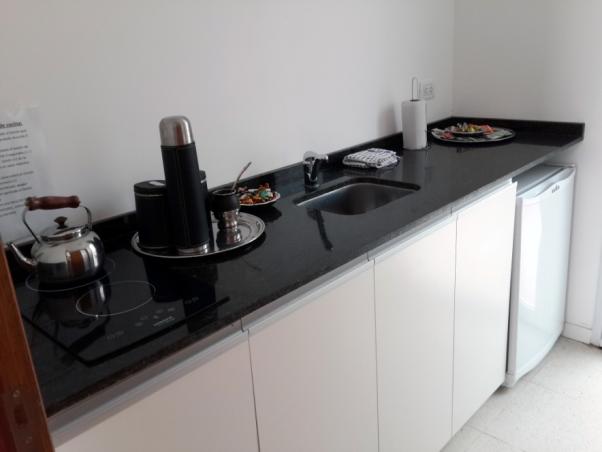 Se finalizó un importantísimo proyecto de esta Cooperativa, realizado con el apoyo de una gran cantidad de proveedores de esta ciudad.
Las Salas Velatorias fueron inauguradas el 1 de Septiembre de 2014, y desde ese momento se han realizado:
 21 sepelios en Septiembre
 39 sepelios en Octubre
 23 sepelios en Noviembre
 34 sepelios en Diciembre
Un total de 117 sepelios, generando de esta forma un ahorro económico muy importante
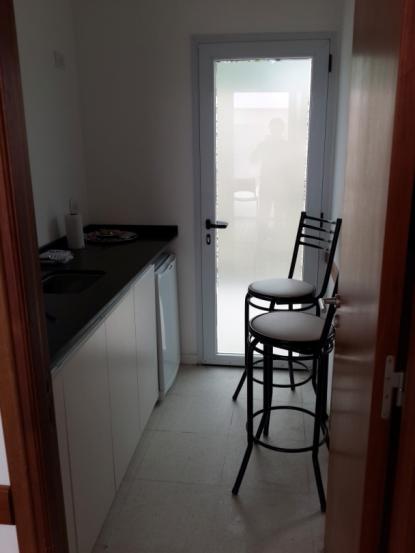 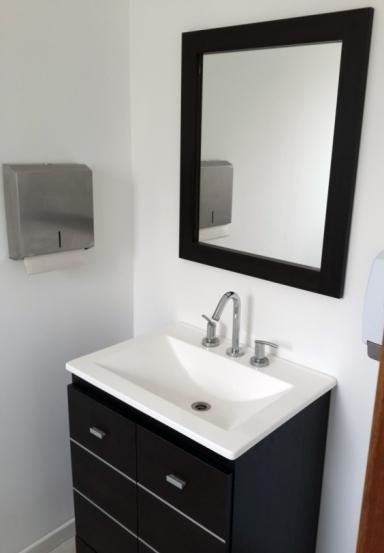 Nuevo vehículo con hidroelevador
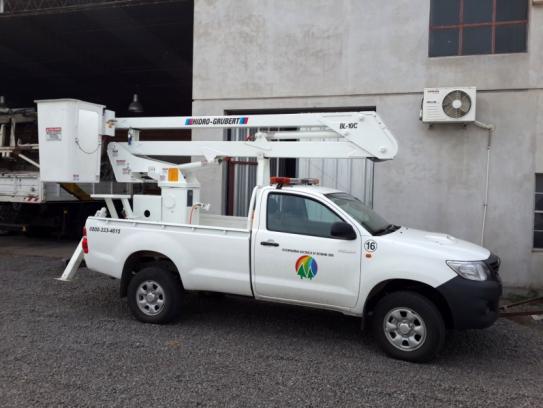 Monto $276.811

Se adquirió por medio de fondos propios un nuevo vehículo con hidroelevador para el sector distribución (Guardia y Medidores). Se trata de una camioneta “Toyota Hilux” con un hidroelevador “Hidro-Grubert BL10”

Proveedores:
Kansai, Hidro-Grubert
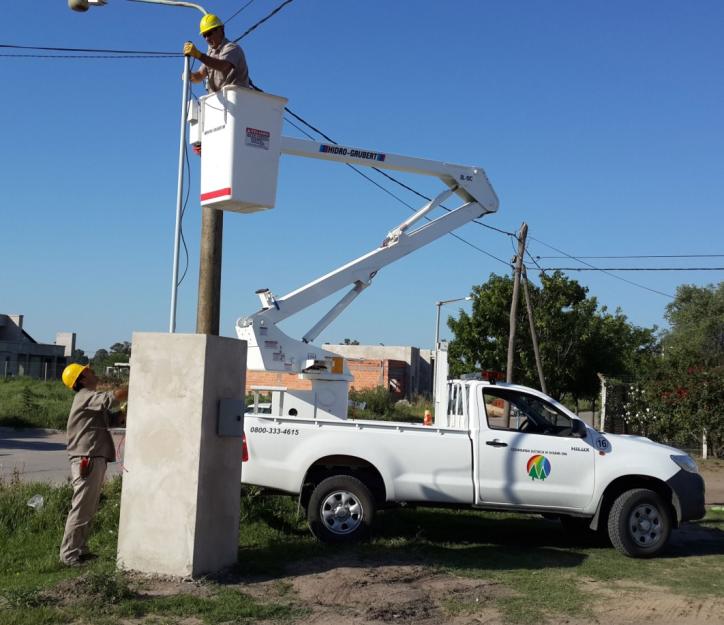 Nuevo vehículo con hidroelevador
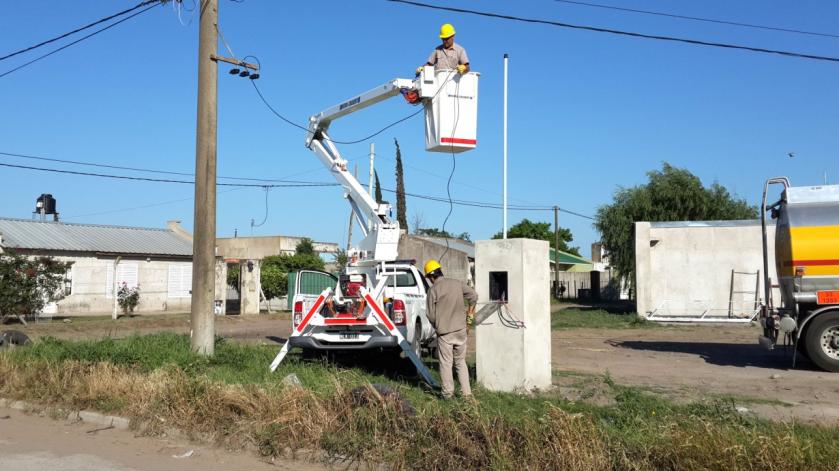 Monto $276.811

Se adquirió por medio de fondos propios un nuevo vehículo con hidroelevador para el sector distribución (Guardia y Medidores). Se trata de una camioneta “Toyota Hilux” con un hidroelevador “Hidro-Grubert BL10”

Proveedores:
Kansai, Hidro-Grubert
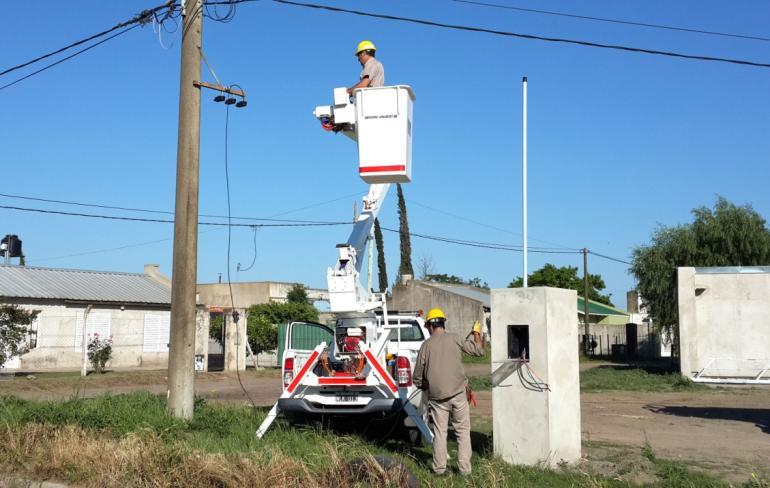 Nuevos camiones para sector redes y distribución
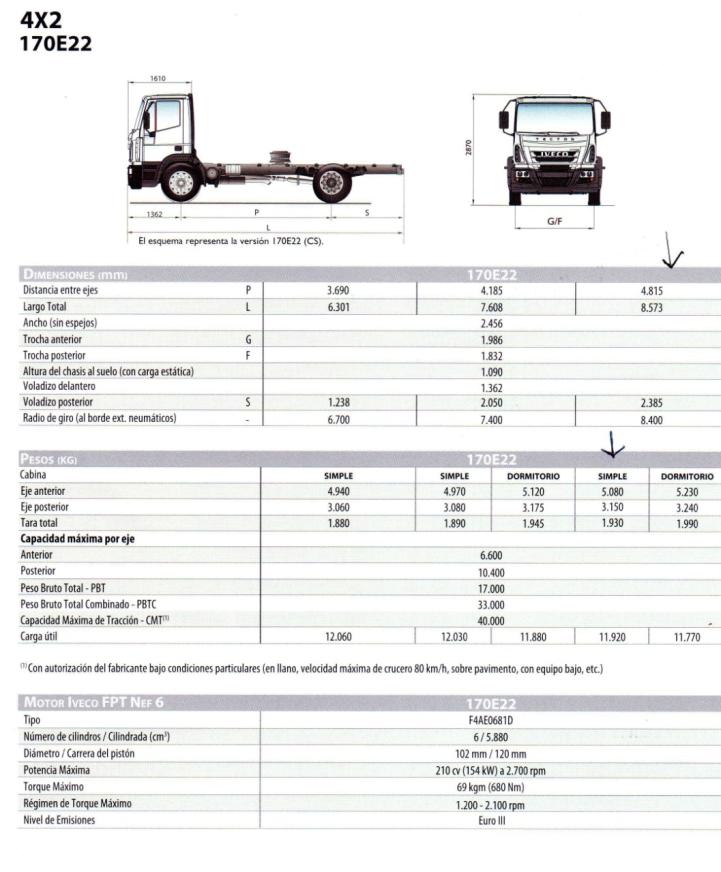 Monto $3.039.626

Se compraron, por medio de Crédito de Banco Nación, dos camiones “Iveco Tector Attack” y un “Iveco Daily”. Equipados con grúas “Hidro-Grubert”, modelos “N17500”, “T15000” y “BL13” respectivamente.Dichas unidades ya están patentadas y serán enviadas a la brevedad a los talleres de Hidro-Grubert para su montaje final.

Proveedores:
Navicam, Hidro-Grubert
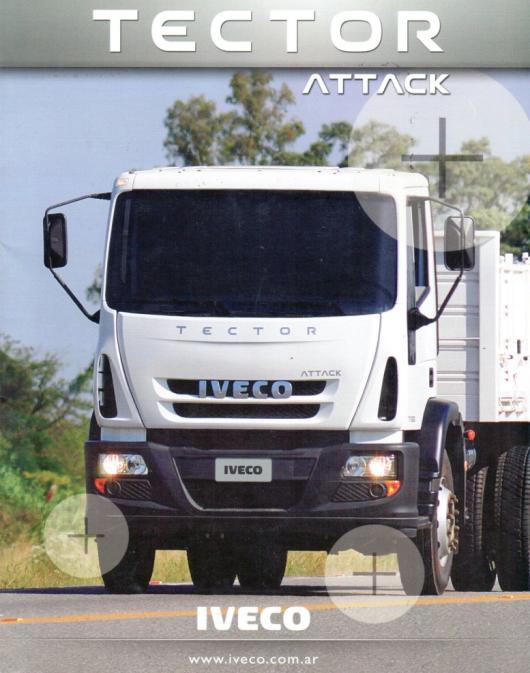 Nuevos camiones para sector redes y distribución
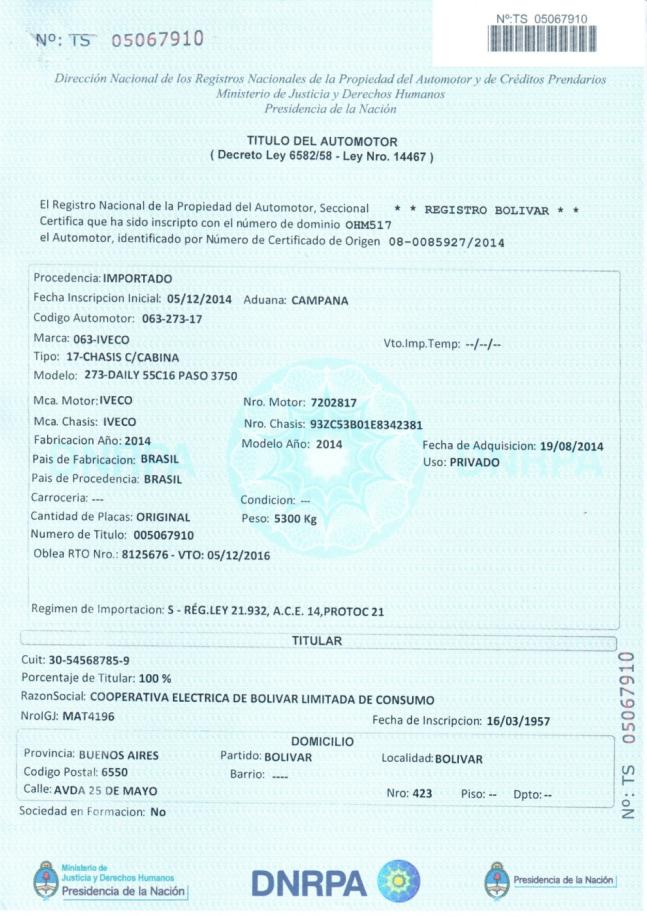 Monto $3.039.626

Se compraron, por medio de Crédito de Banco Nación, dos camiones “Iveco Tector Attack” y un “Iveco Daily”. Equipados con grúas “Hidro-Grubert”, modelos “N17500”, “T15000” y “BL13” respectivamente.Dichas unidades ya están patentadas y serán enviadas a la brevedad a los talleres de Hidro-Grubert para su montaje final.

Proveedores:
Navicam, Hidro-Grubert
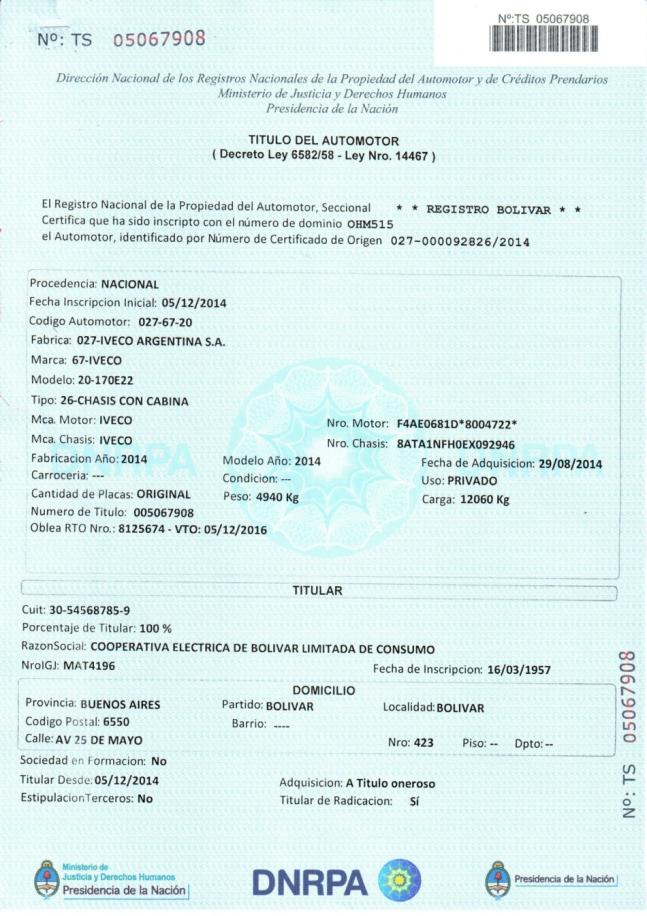 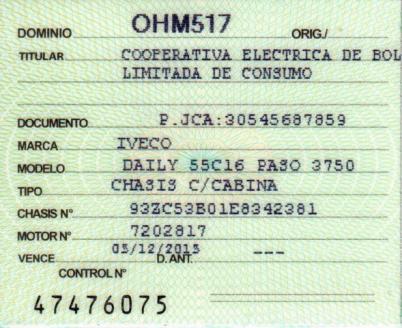 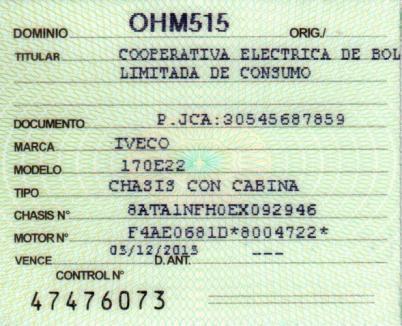 Nuevos camiones para sector redes y distribución
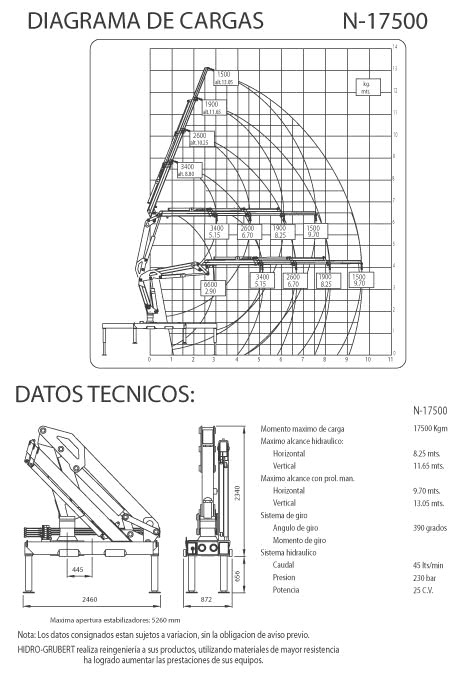 Monto $3.039.626

Se compraron, por medio de Crédito de Banco Nación, dos camiones “Iveco Tector Attack” y un “Iveco Daily”. Equipados con grúas “Hidro-Grubert”, modelos “N17500”, “T15000” y “BL13” respectivamente.Dichas unidades ya están patentadas y serán enviadas a la brevedad a los talleres de Hidro-Grubert para su montaje final.

Proveedores:
Navicam, Hidro-Grubert
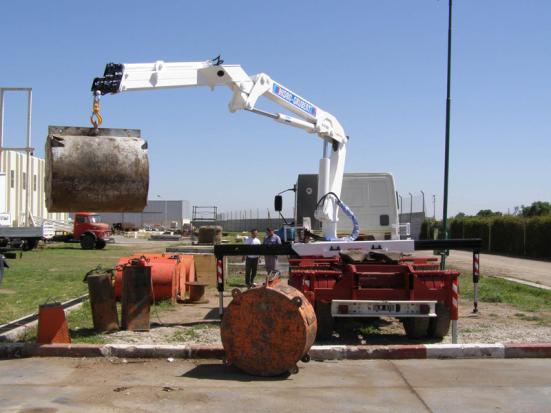 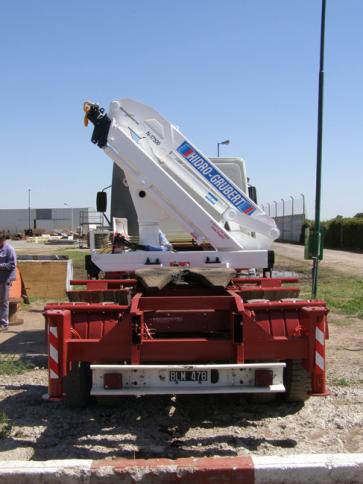 Nuevos camiones para sector redes y distribución
Monto $3.039.626

Se compraron, por medio de Crédito de Banco Nación, dos camiones “Iveco Tector Attack” y un “Iveco Daily”. Equipados con grúas “Hidro-Grubert”, modelos “N17500”, “T15000” y “BL13” respectivamente.Dichas unidades ya están patentadas y serán enviadas a la brevedad a los talleres de Hidro-Grubert para su montaje final.

Proveedores:
Navicam, Hidro-Grubert
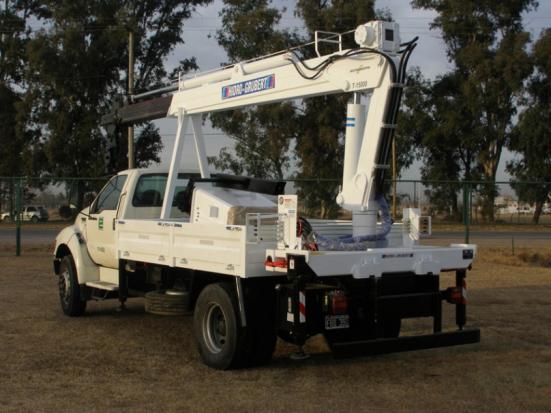 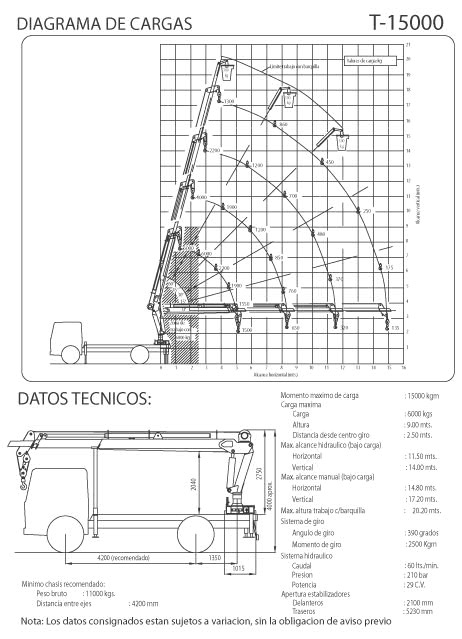 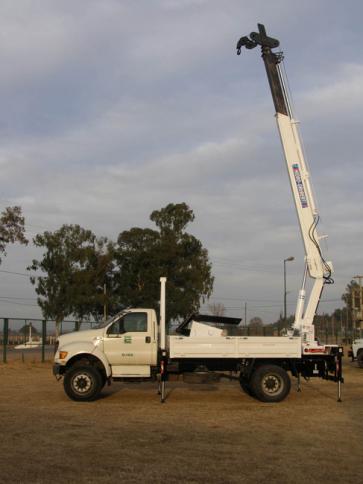 Nuevos camiones para sector redes y distribución
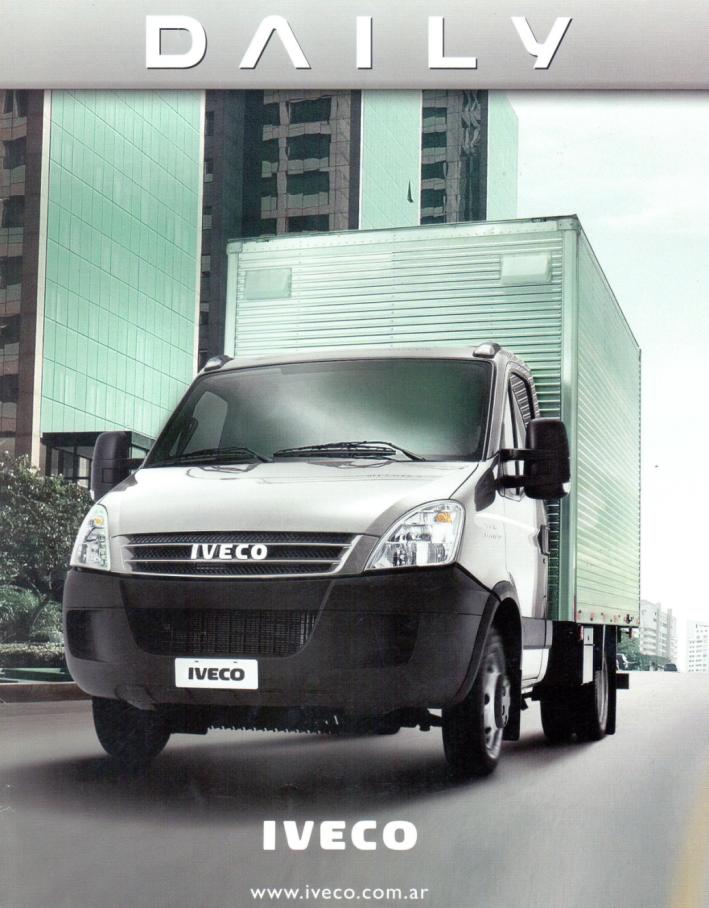 Monto $3.039.626

Se compraron, por medio de Crédito de Banco Nación, dos camiones “Iveco Tector Attack” y un “Iveco Daily”. Equipados con grúas “Hidro-Grubert”, modelos “N17500”, “T15000” y “BL13” respectivamente.Dichas unidades ya están patentadas y serán enviadas a la brevedad a los talleres de Hidro-Grubert para su montaje final.

Proveedores:
Navicam, Hidro-Grubert
Nuevos camiones para sector redes y distribución
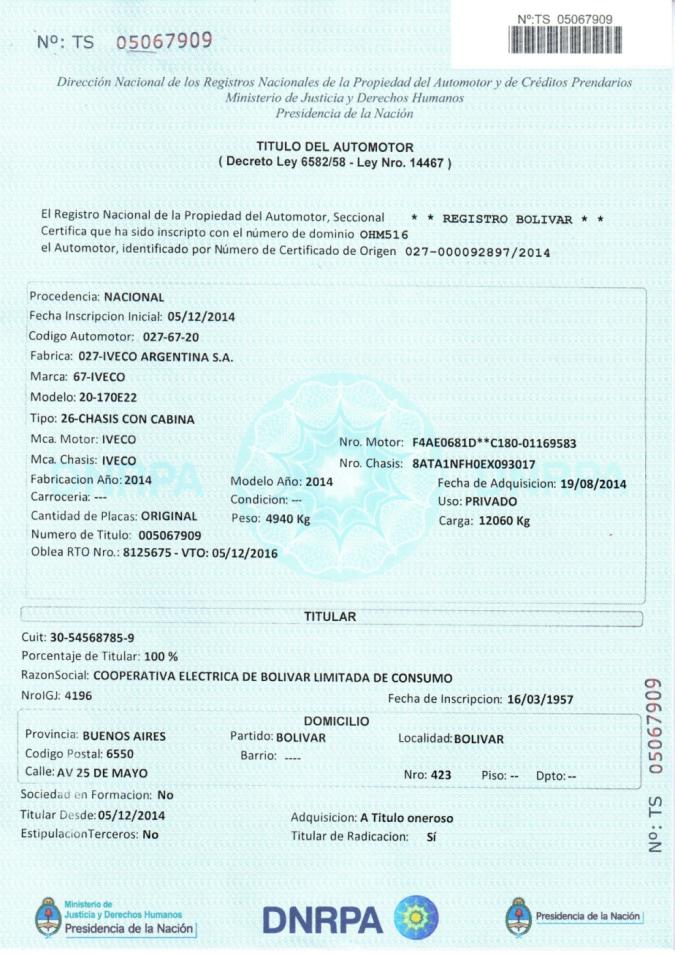 Monto $3.039.626

Se compraron, por medio de Crédito de Banco Nación, dos camiones “Iveco Tector Attack” y un “Iveco Daily”. Equipados con grúas “Hidro-Grubert”, modelos “N17500”, “T15000” y “BL13” respectivamente.Dichas unidades ya están patentadas y serán enviadas a la brevedad a los talleres de Hidro-Grubert para su montaje final.

Proveedores:
Navicam, Hidro-Grubert
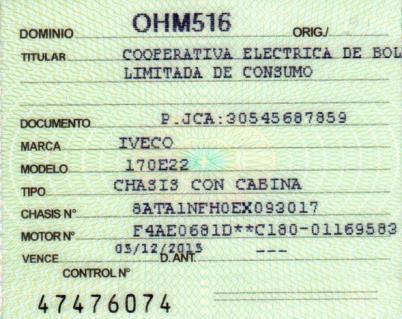 Nuevos camiones para sector redes y distribución
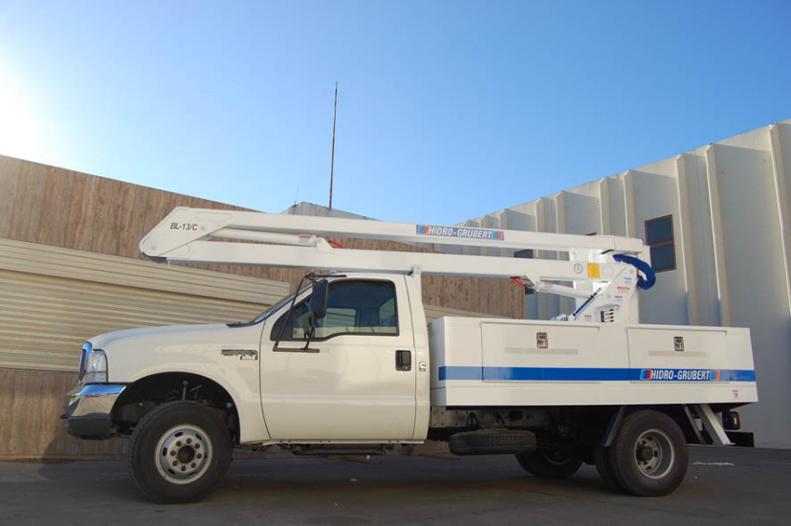 Monto $3.039.626

Se compraron, por medio de Crédito de Banco Nación, dos camiones “Iveco Tector Attack” y un “Iveco Daily”. Equipados con grúas “Hidro-Grubert”, modelos “N17500”, “T15000” y “BL13” respectivamente.Dichas unidades ya están patentadas y serán enviadas a la brevedad a los talleres de Hidro-Grubert para su montaje final.

Proveedores:
Navicam, Hidro-Grubert
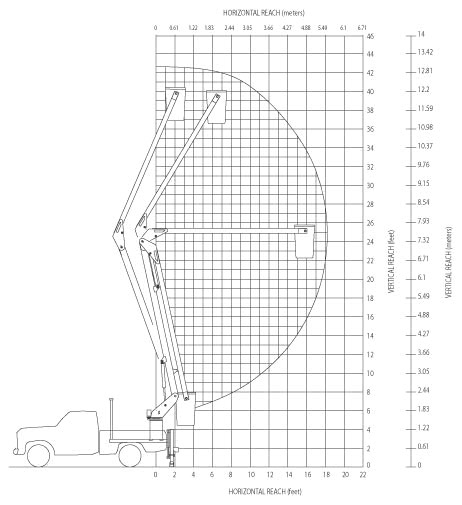 Alumbrado Público – Etapa 1: Av. 25 de Mayo
Monto $115.200

Se realizó la remodelación del alumbrado público de Av. 25 de Mayo, entre las calles Urquiza y Avda. 9 de Julio (4 cuadras). Se instalaron un total de 12 columnas de hierro y fueron  ubicadas en la rambla dando continuidad al formato existente. Se colocaron 24 luminarias nuevas, las mismas cuentan con lámparas a vapor de sodio de 150 Watt.

Proveedores:
Obrelectric, Electra Mercedes
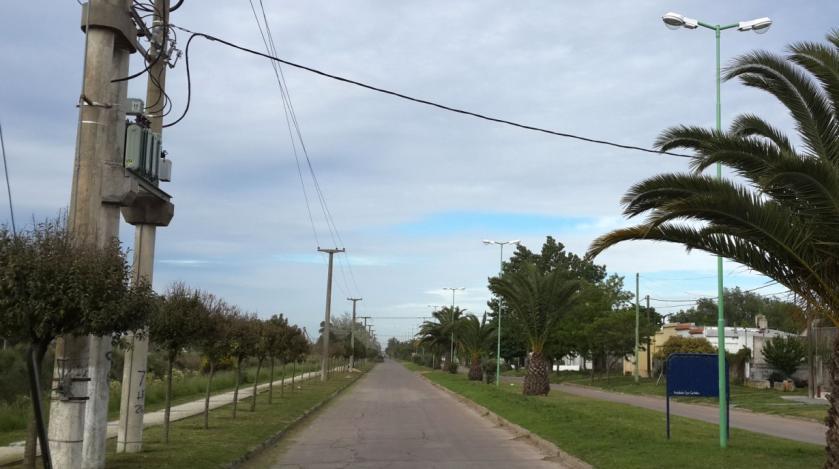 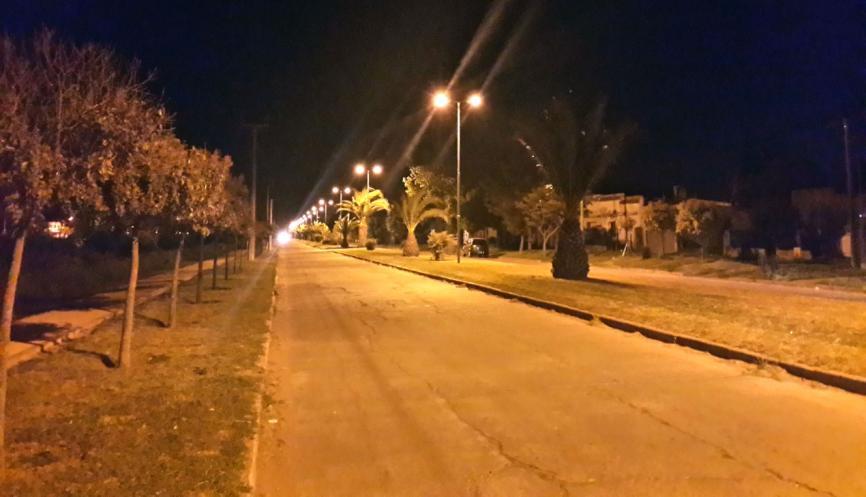 Alumbrado Público – Etapa 2: Villa Diamante
Monto $281.166

Dando forma a una idea surgida en el seno del Consejo de Administración de elaborar un plan de mejoramiento del sistema de alumbrado público en los barrios, se tomó Villa Diamante por considerar que ha tenido un importante crecimiento y era necesario dotarlo de una mejor iluminación pública.
Se colocaron 26 luminarias, 22 columnas y 4 brazos de hierro. También se extendió la red de baja tensión en 700 metros.
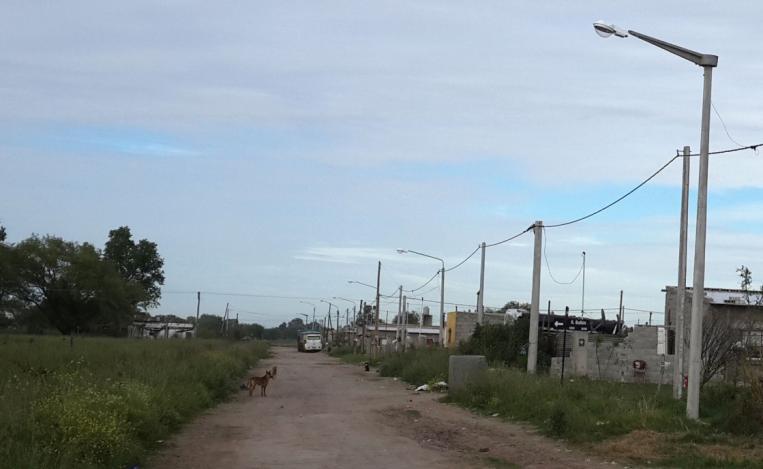 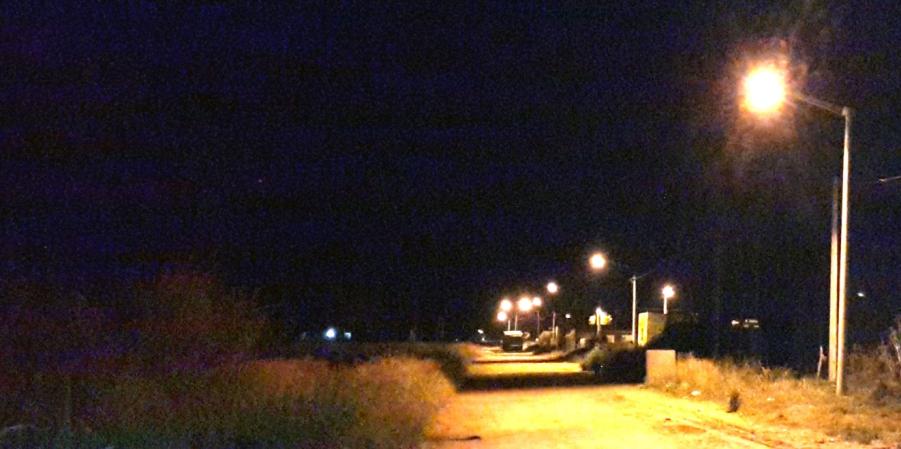 Alumbrado Público – Etapa 3: Av. Pedro Vignau
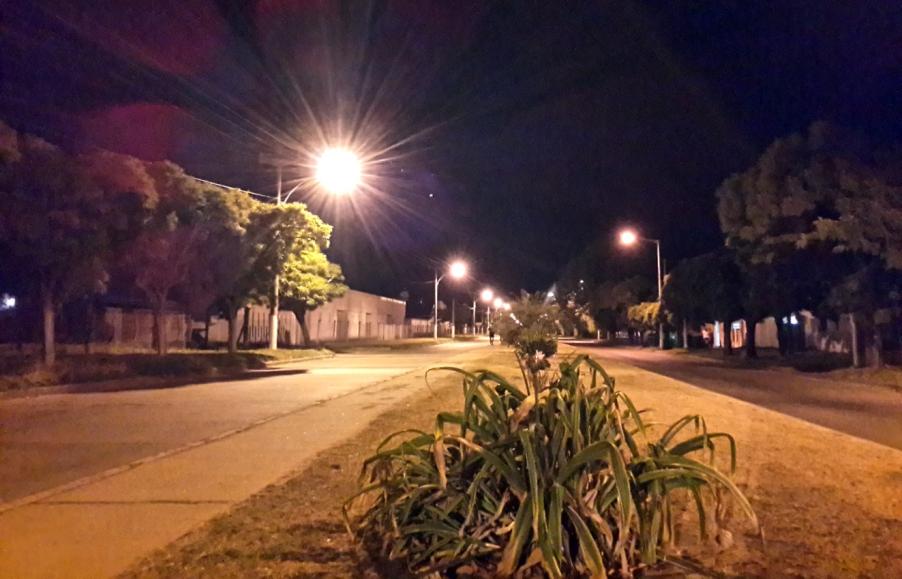 Se esta completando la iluminación de la Av. Pedro Vignau para unificar el formato en ambas veredas.
Remodelaciones y mejoras en Baja Tensión
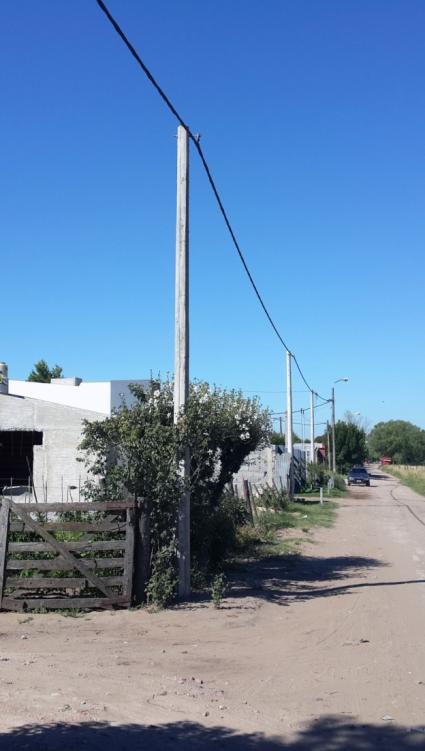 Se realizaron las siguientes extensiones de líneas de baja tensión para mejorar el servicio de nuestros usuarios:

 Ext. 150m Barrio Parque
 Ext. 400m Ibarra
 Ext. 200m Av. 3 de Febrero
 Ext. 300m calle Viamonte
 Ext. 700m Villa Diamante
 Ext. 500m Barrio Los Tilos
 Ext. 300m calle Edison
 Ext. 400m calle Av. Centenario

Así como una nueva subestación en Av. 25 de Mayo y Edison.
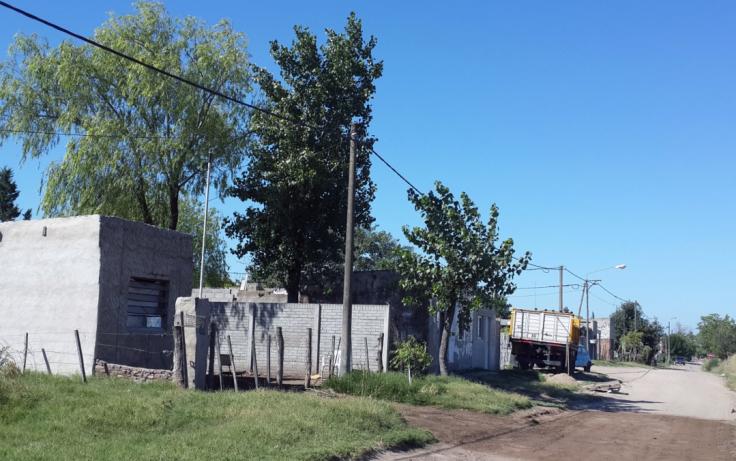 Remodelaciones y mejoras en Baja Tensión
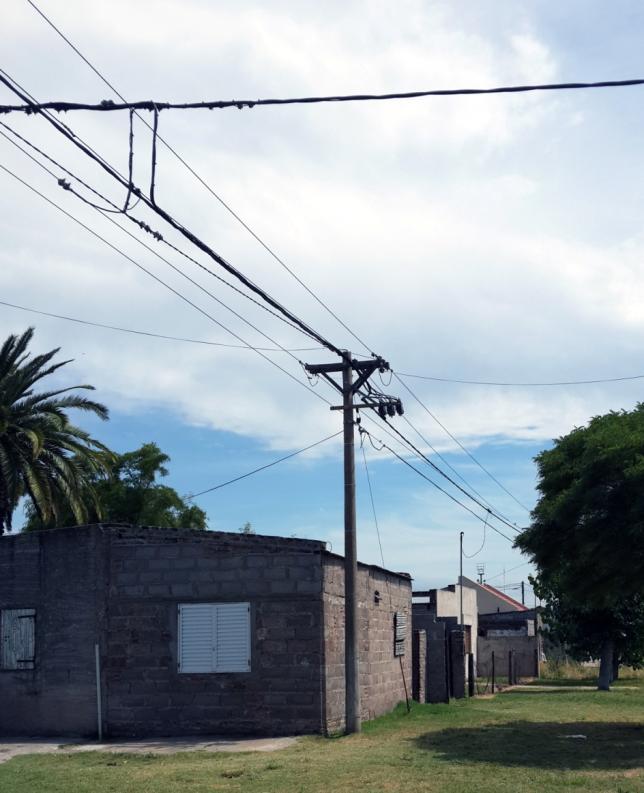 Se realizaron las siguientes extensiones de líneas de baja tensión para mejorar el servicio de nuestros usuarios:

 Ext. 150m Barrio Parque
 Ext. 400m Ibarra
 Ext. 200m Av. 3 de Febrero
 Ext. 300m calle Viamonte
 Ext. 700m Villa Diamante
 Ext. 500m Barrio Los Tilos
 Ext. 300m calle Edison
 Ext. 400m calle Av. Centenario

Así como una nueva subestación en Av. 25 de Mayo y Edison.
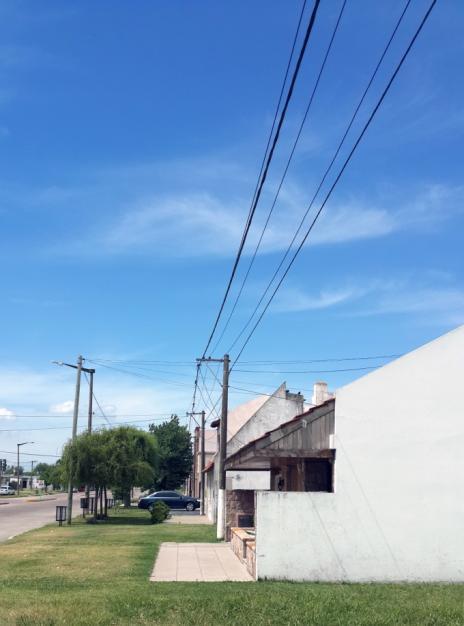 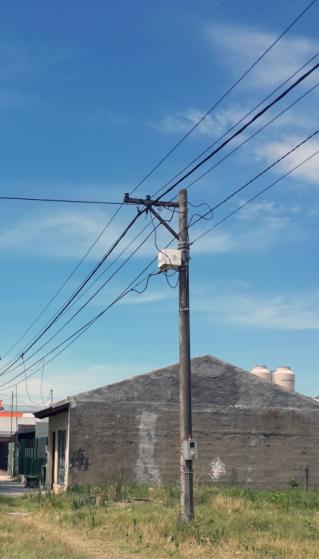 Remodelaciones y mejoras en Baja Tensión
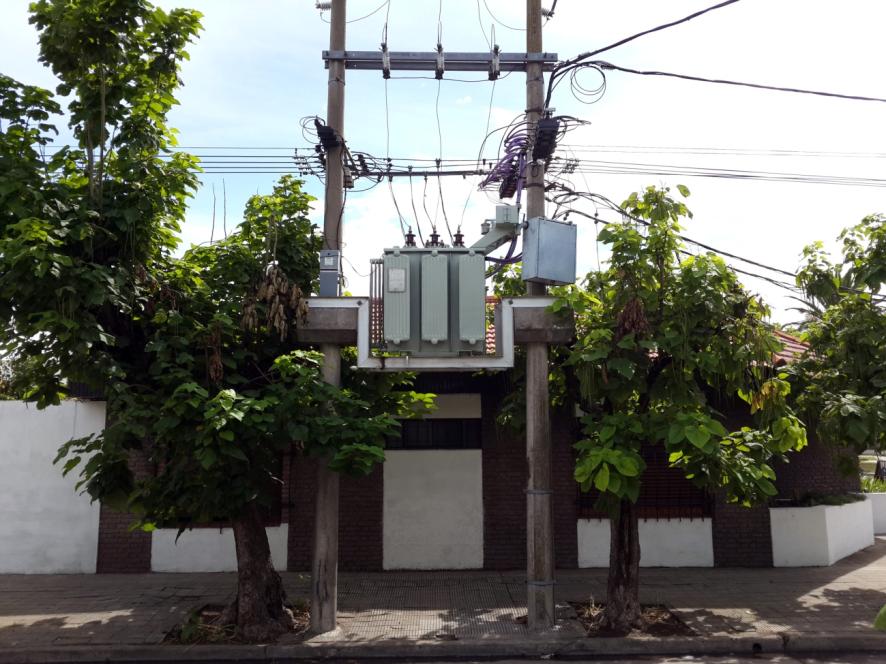 Se hicieron importantes trabajos de mejora y remodelación en las siguientes subestaciones:

 Barrio Palermo
 Roca y Rondeau
 Av. 25 de Mayo y Edison
 Barrio Gasparri
 Barrio Santa Marta
 Av. 25 de Mayo y Alsina
 Almafuerte y Matheu
 Av. 3 de Febrero entre Saavedra y Moreno
 Av. Lavalle y Roca
 Av. Lavalle y Rebución
 Barrio Club Empleados
 Barrio San José
 Barrio Pompeya
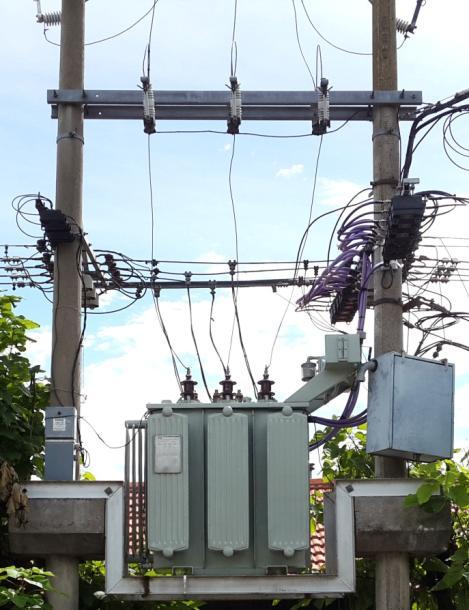 Remodelaciones y mejoras en Baja Tensión
Se hicieron importantes trabajos de mejora y remodelación en las siguientes subestaciones:

 Barrio Palermo
 Roca y Rondeau
 Av. 25 de Mayo y Edison
 Barrio Gasparri
 Barrio Santa Marta
 Av. 25 de Mayo y Alsina
 Almafuerte y Matheu
 Av. 3 de Febrero entre Saavedra y Moreno
 Av. Lavalle y Roca
 Av. Lavalle y Rebución
 Barrio Club Empleados
 Barrio San José
 Barrio Pompeya
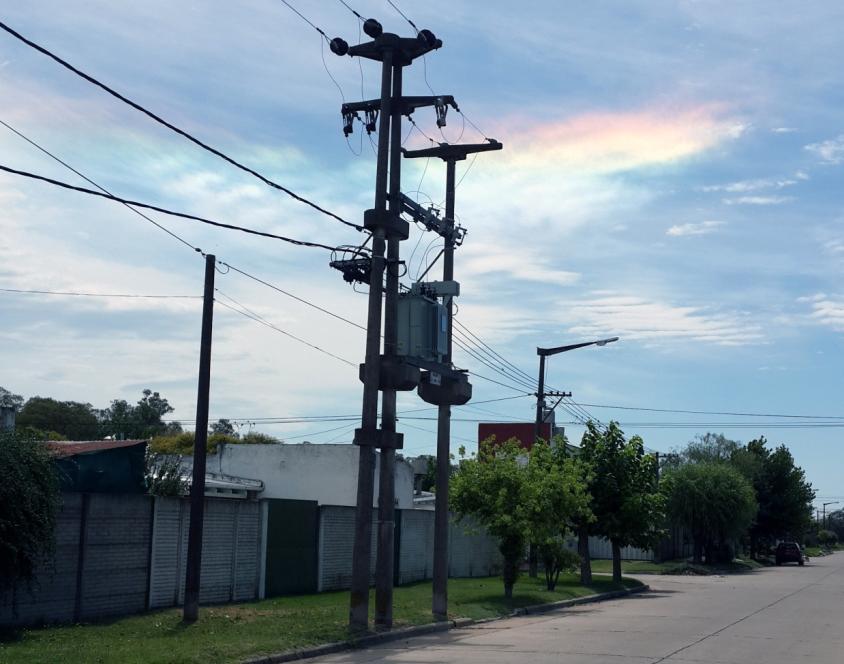 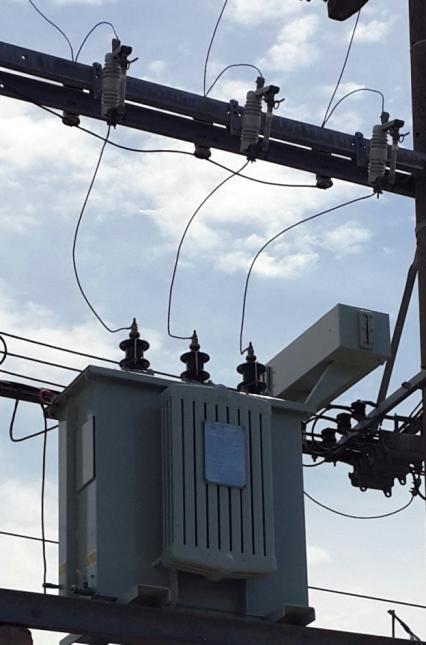 Remodelaciones y mejoras en Baja Tensión
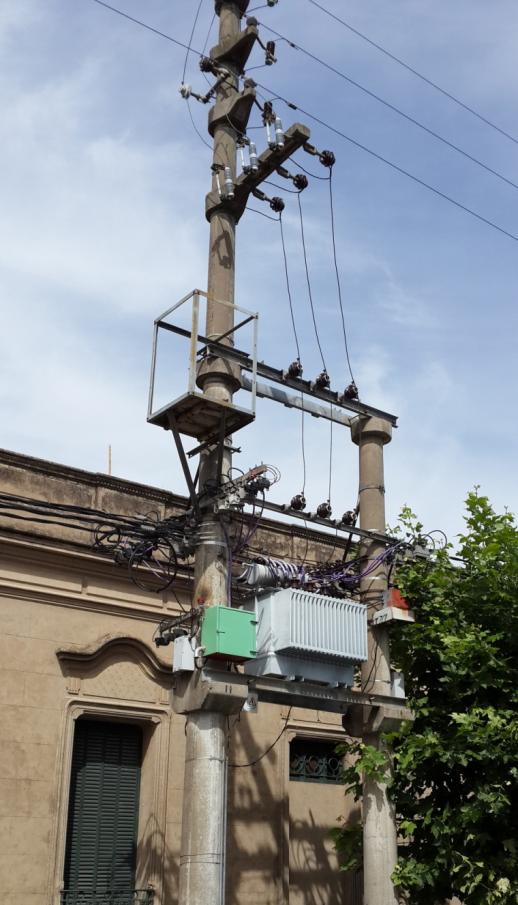 Se hicieron importantes trabajos de mejora y remodelación en las siguientes subestaciones:

 Barrio Palermo
 Roca y Rondeau
 Av. 25 de Mayo y Edison
 Barrio Gasparri
 Barrio Santa Marta
 Av. 25 de Mayo y Alsina
 Almafuerte y Matheu
 Av. 3 de Febrero entre Saavedra y Moreno
 Av. Lavalle y Roca
 Av. Lavalle y Rebución
 Barrio Club Empleados
 Barrio San José
 Barrio Pompeya
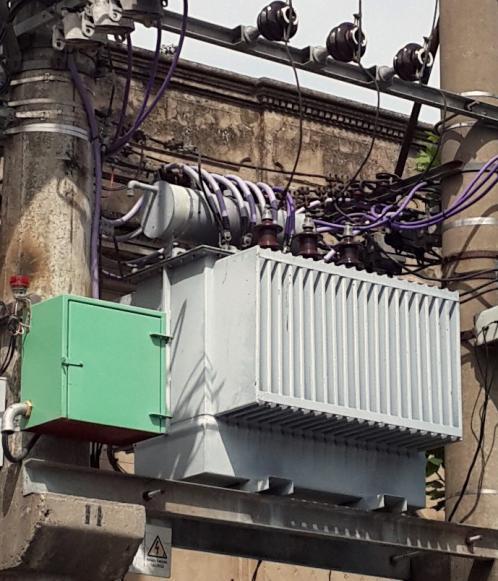 Reconectador ABB alta tecnología – Línea de “Paula”
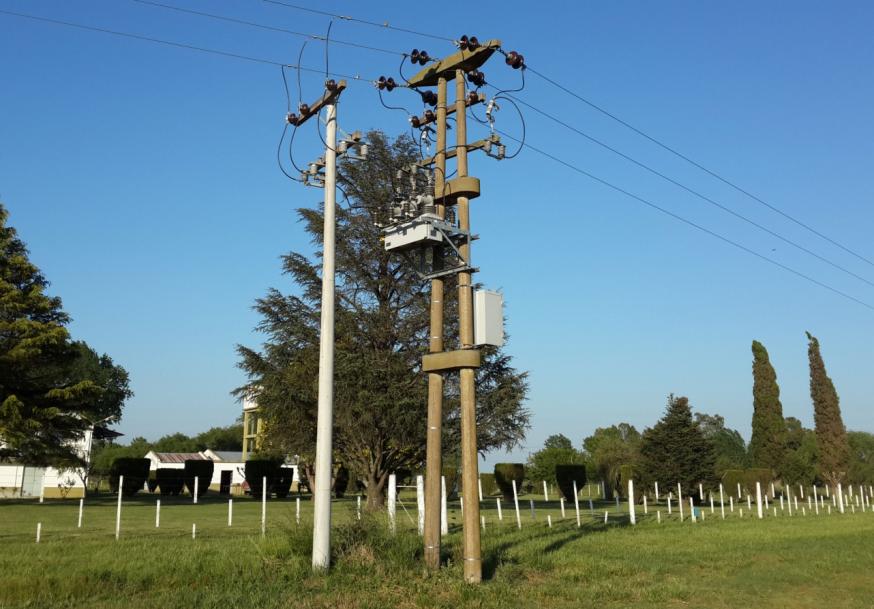 Monto $145.000

Como parte del programa de mejora continua del servicio eléctrico, se colocó un nuevo reconectador en la Línea de “Paula”.

Proveedores:
Myeel
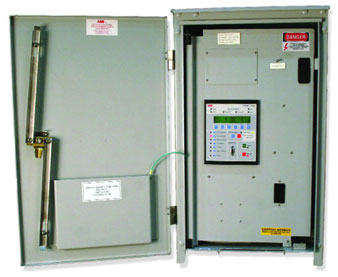 Reconectador ABB alta tecnología – Línea de “Paula”
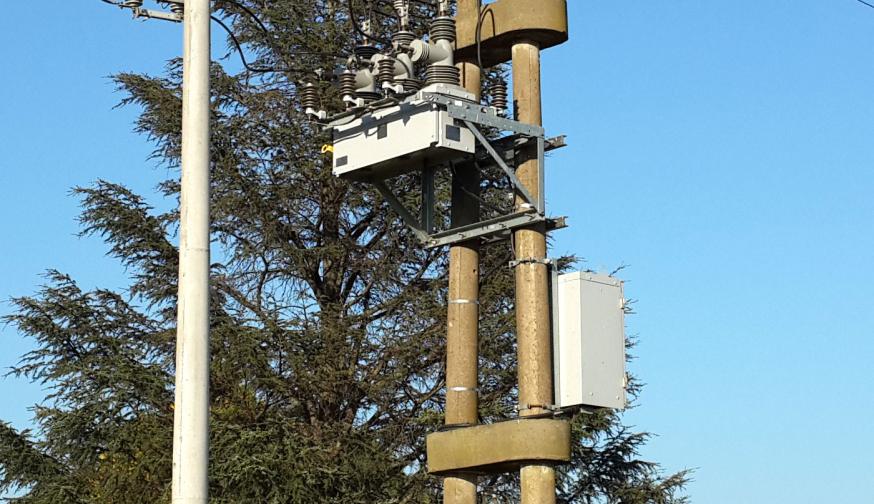 Monto $145.000

Como parte del programa de mejora continua del servicio eléctrico, se colocó un nuevo reconectador en la Línea de “Paula”.

Proveedores:
Myeel
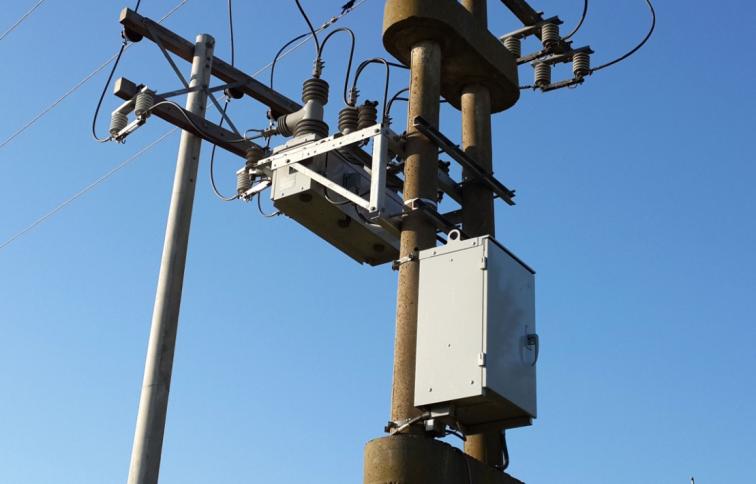 Telemedición y SCADA
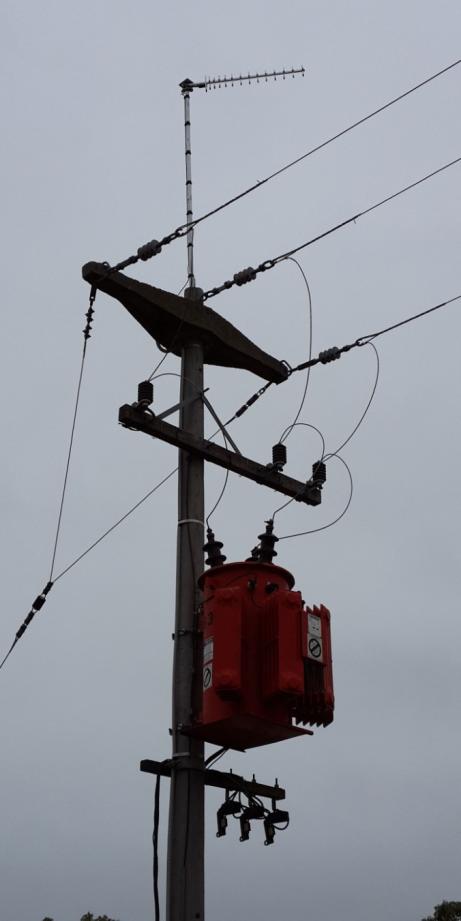 Monto (aprox) $160.000

Se esta implementando un moderno sistema de telemedición para usuarios de grandes demandas, el cual permite tener información detallada de tensiones, corrientes, perfiles de carga, energía y otros parámetros eléctricos. También estamos trabajando para implementar un sistema de SCADA y poder telemedir todas las subestaciones y dispositivos de maniobra de la ciudad.
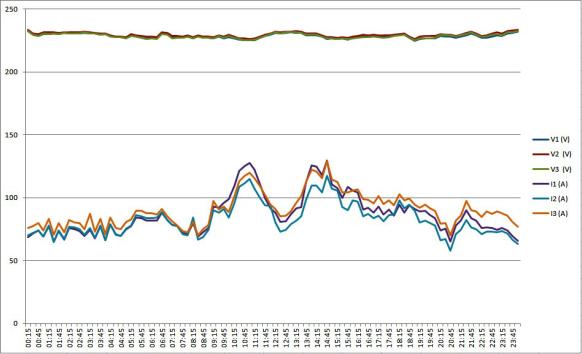 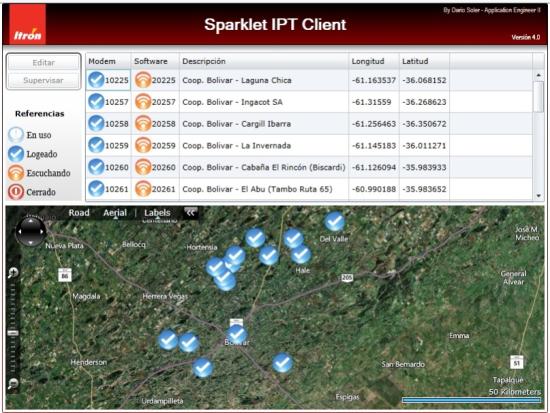 Telemedición y SCADA
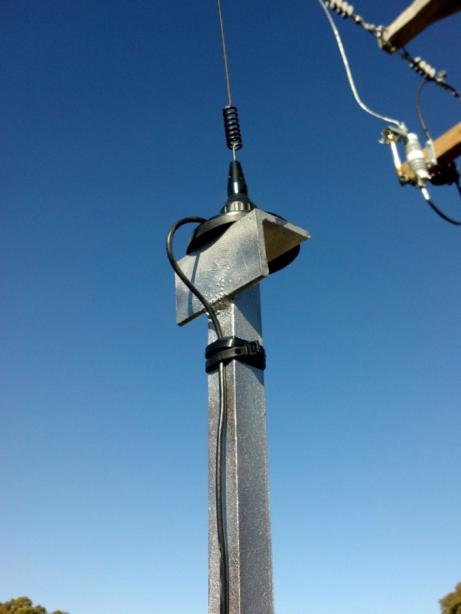 Monto (aprox) $160.000

Se esta implementando un moderno sistema de telemedición para usuarios de grandes demandas, el cual permite tener información detallada de tensiones, corrientes, perfiles de carga, energía y otros parámetros eléctricos. También estamos trabajando para implementar un sistema de SCADA y poder telemedir todas las subestaciones y dispositivos de maniobra de la ciudad.
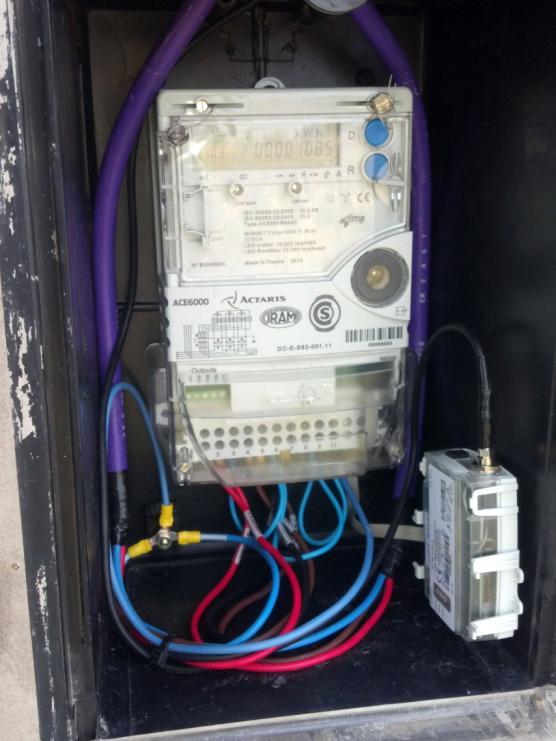 Inversión para mejorar día a día el servicio
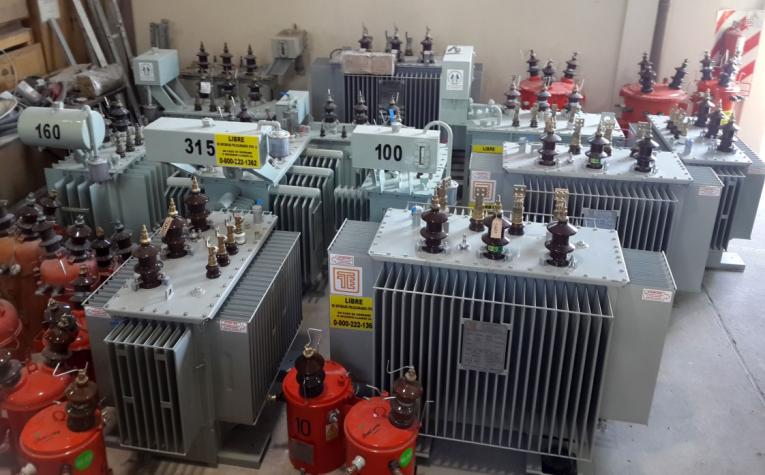 Monto (aprox) $700.000

Se ha realizado una importante inversión en trasformadores de potencia de 630, 500, 400 y 315 KVA. También cables preensamblados de 70 y 35 mm², y una gran cantidad de materiales eléctricos de todo tipo.
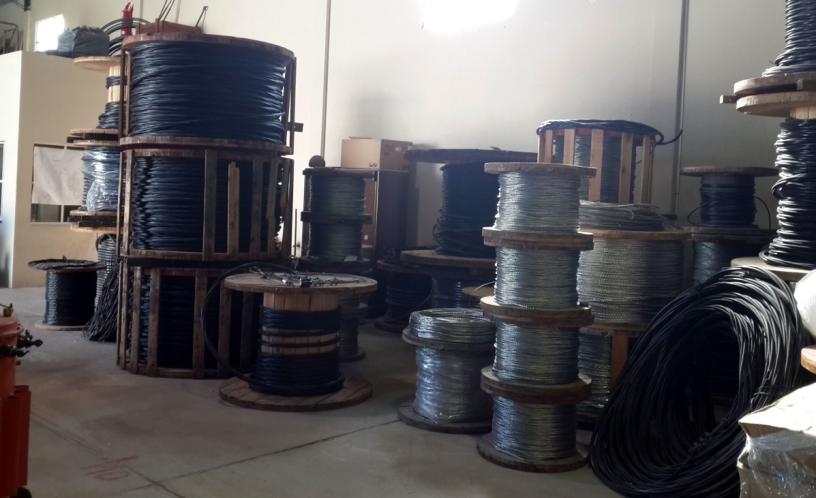 Inversión para mejorar día a día el servicio
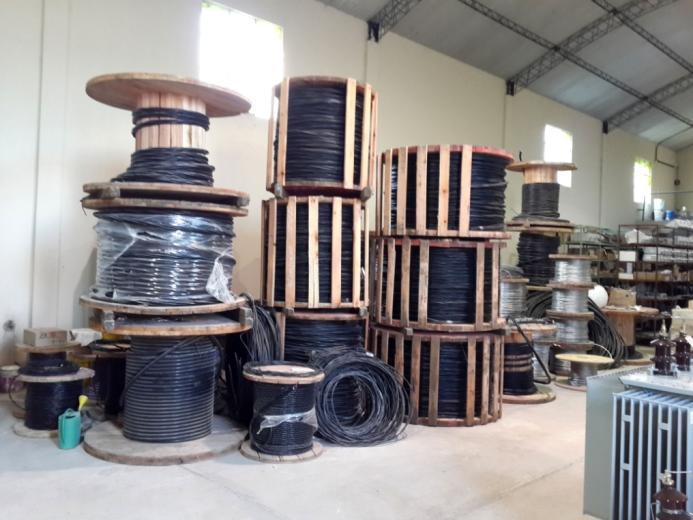 Monto (aprox) $700.000

Se ha realizado una importante inversión en trasformadores de potencia de 630, 500, 400 y 315 KVA. También cables preensamblados de 70 y 35 mm², y una gran cantidad de materiales eléctricos de todo tipo.
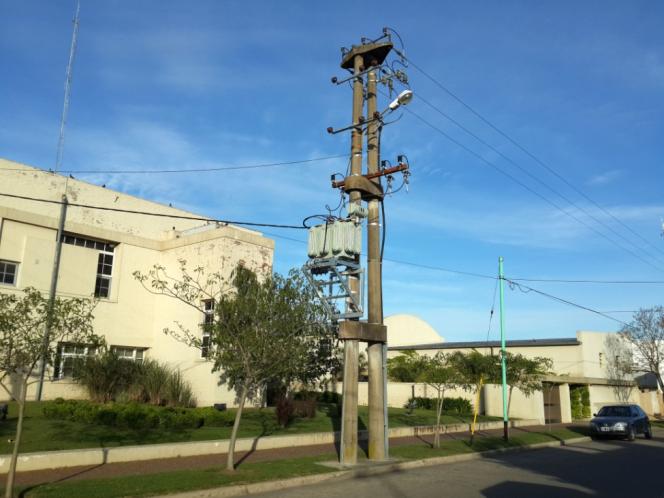 Línea de 132 KV
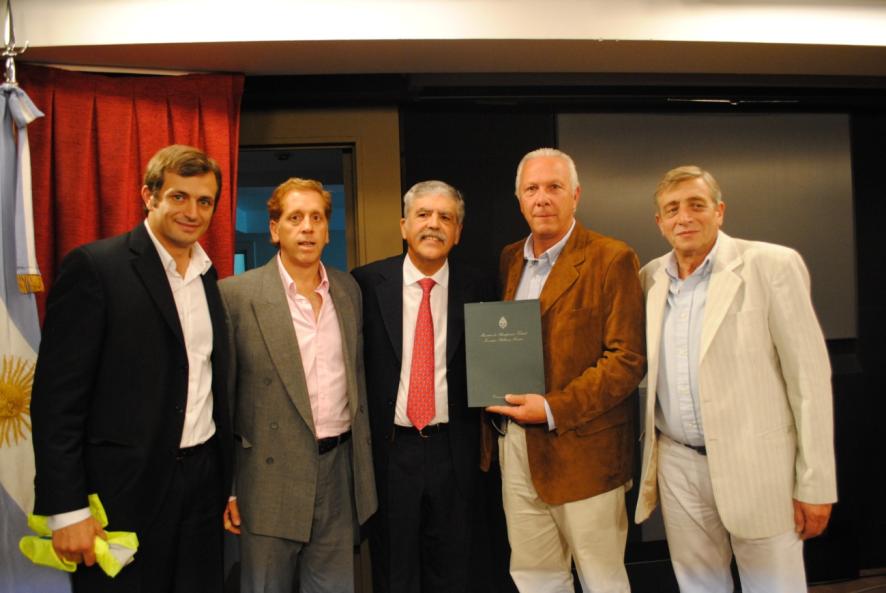 Gracias a la gestión de la Municipalidad de Bolívar en la persona de su Intendente Dr. Eduardo Bucca, y con el acompañamiento de esta Cooperativa; se está concretando la obra que cambiará la vida de nuestra ciudad. 
La misma se ha adjudicado a la firma “Electro Ingeniería” y ya se le ha abonado la primera parte de la obra: $30.000.000.
En lo que respecta a esta Cooperativa, ya se realizaron todas las gestiones para ingresar en el Mercado Eléctrico Mayorista.
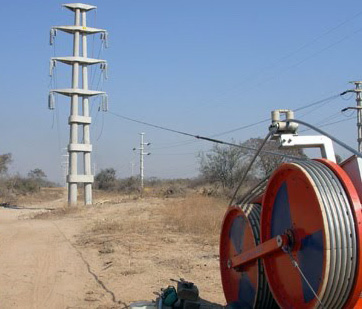 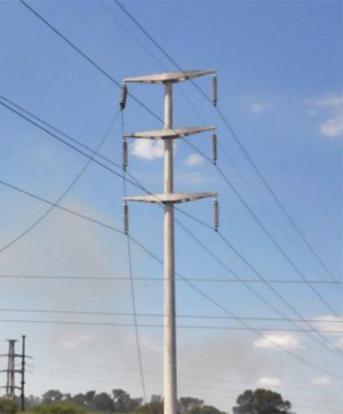 Línea de 132 KV
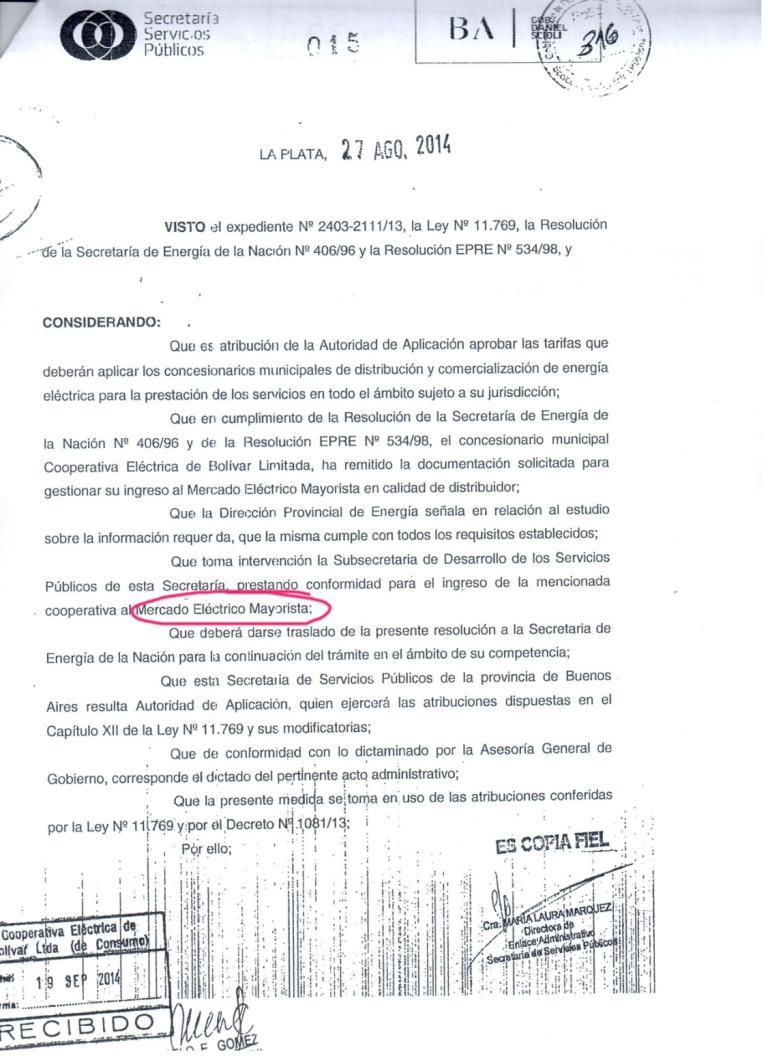 Gracias a la gestión de la Municipalidad de Bolívar en la persona de su Intendente Dr. Eduardo Bucca, y con el acompañamiento de esta Cooperativa; se está concretando la obra que cambiará la vida de nuestra ciudad. 
La misma se ha adjudicado a la firma “Electro Ingeniería” y ya se le ha abonado la primera parte de la obra: $30.000.000.
En lo que respecta a esta Cooperativa, ya se realizaron todas las gestiones para ingresar en el Mercado Eléctrico Mayorista.
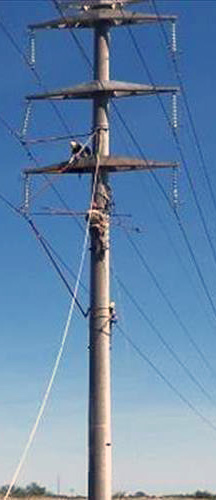 Compromiso
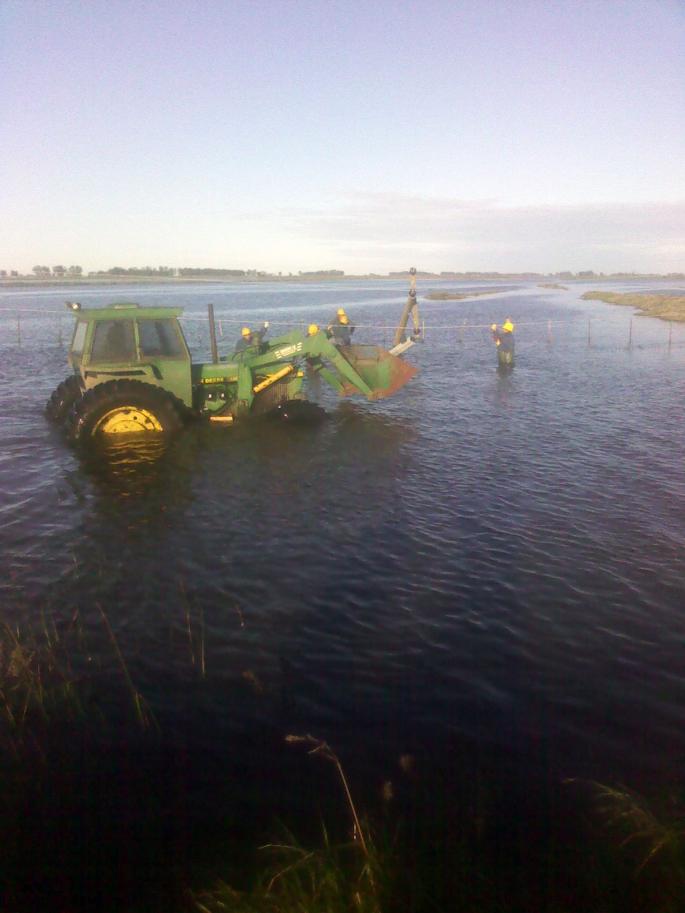 Mantenemos el firme compromiso de proveer el mejor servicio posible, aún en las condiciones mas adversas.
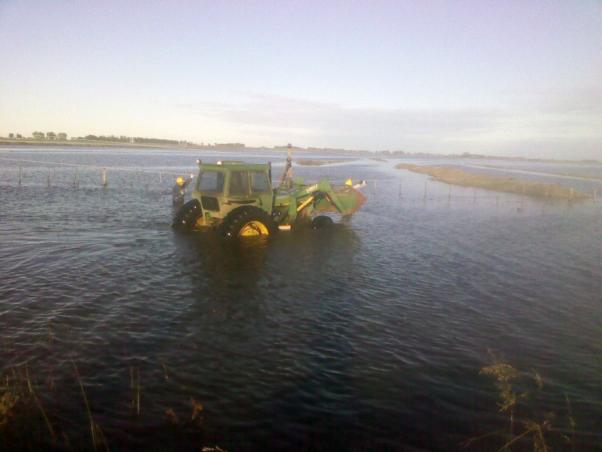 Compromiso
Mantenemos el firme compromiso de proveer el mejor servicio posible, aún en las condiciones mas adversas.
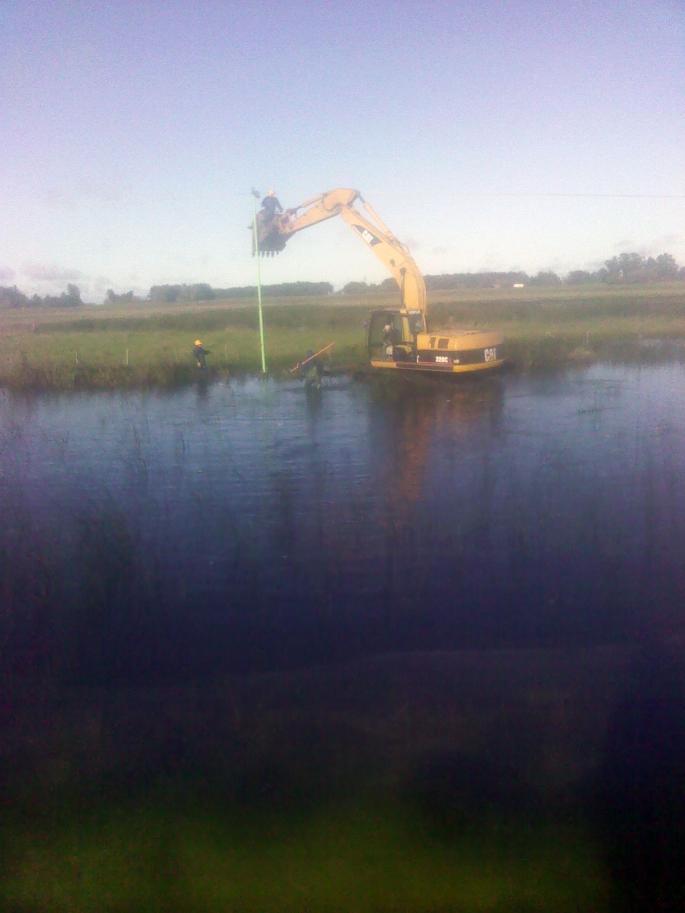 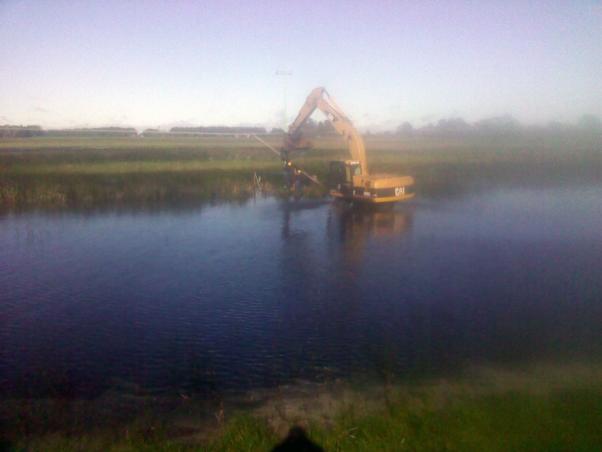